The Fullness of Christ: Meditations on Our Multidimensional Messiah
Lesson Four: Jesus, Our Great High Priest
What Is the office of Christ?
I. Introduction:
What is the office of Christ?
I. Introduction:
What is the office of Christ?
Historically, theologians—building out of the NT—have conceptualized the work of Christ in terms of his atonement and his “office.”
I. Introduction:
What is the office of Christ?
Historically, theologians—building out of the NT—have conceptualized the work of Christ in terms of his atonement and his “office.”
His office, therefore, describes Jesus’ messianic work—what he does as the messiah
I. Introduction:
What is the office of Christ?
Historically, theologians—building out of the NT—have conceptualized the work of Christ in terms of his atonement and his “office.”
His office, therefore, describes Jesus’ messianic work—what he does as the messiah
His messianic office is Three-fold:
I. Introduction:
What is the office of Christ?
Historically, theologians—building out of the NT—have conceptualized the work of Christ in terms of his atonement and his “office.”
His office, therefore, describes Jesus’ messianic work—what he does as the messiah
His messianic office is Three-fold: 
Jesus as Prophet
I. Introduction:
What is the office of Christ?
Historically, theologians—building out of the NT—have conceptualized the work of Christ in terms of his atonement and his “office.”
His office, therefore, describes Jesus’ messianic work—what he does as the messiah
His messianic office is Three-fold: 
Jesus as Prophet
Jesus as Priest
I. Introduction:
What is the office of Christ?
Historically, theologians—building out of the NT—have conceptualized the work of Christ in terms of his atonement and his “office.”
His office, therefore, describes Jesus’ messianic work—what he does as the messiah
His messianic office is Three-fold: 
Jesus as Prophet
Jesus as Priest
Jesus as King
I. Introduction:
What is the office of Christ?
Why does the office of Christ matter?
I. Introduction:
What is the office of Christ?
Why does the office of Christ matter? 
Who Jesus is and what Jesus does are inseparable
I. Introduction:
What is the office of Christ?
Why does the office of Christ matter? 
Who Jesus is and what Jesus does are inseparable

If we want to know Jesus in his fullness we need to know who he is and also what he does
I. Introduction:
What is the office of Christ?
Why does the office of Christ matter? 
Who Jesus is and what Jesus does are inseparable
Understanding the three-fold office of Christ helps us grasp the comprehensive nature of what Jesus has accomplished
I. Introduction:
What is the office of Christ?
Why does the office of Christ matter? 
Who Jesus is and what Jesus does are inseparable
Understanding the three-fold office of Christ helps us grasp the comprehensive nature of what Jesus has accomplished
It also helps us put our Bibles together as the three divine representatives in the Old Testament find their fulfillment in Jesus
I. Introduction:
What is the office of Christ?
Why does the office of Christ matter? 
The Role of Prophet and Priest in the OT:
I. Introduction:
What is the office of Christ?
Why does the office of Christ matter? 
The Role of Prophet and Priest in the OT: 

OT Prophets: Representatives of God before the people
I. Introduction:
What is the office of Christ?
Why does the office of Christ matter? 
The Role of Prophet and Priest in the OT: 

OT Prophets: Representatives of God before the people

OT Priests: Representatives of the people before God
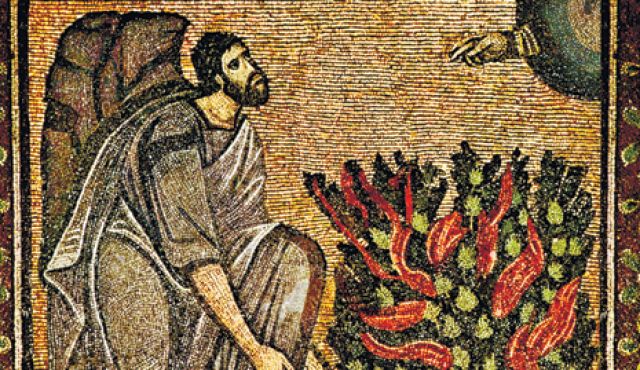 ii. Old Testament Background: What is a Priest?
ii. What is a Priest?:
The Role of the Priest in the OT:
ii. What is a Priest?:
The Role of the Priest in the OT: 
Mediation: The priest stands between God and the people
ii. What is a Priest?:
The Role of the Priest in the OT: 
Mediation: The priest stands between God and the people
Intercession: OT priests prayed to God on behalf of the people of God (Joel 2:17; Malachi 1:9)
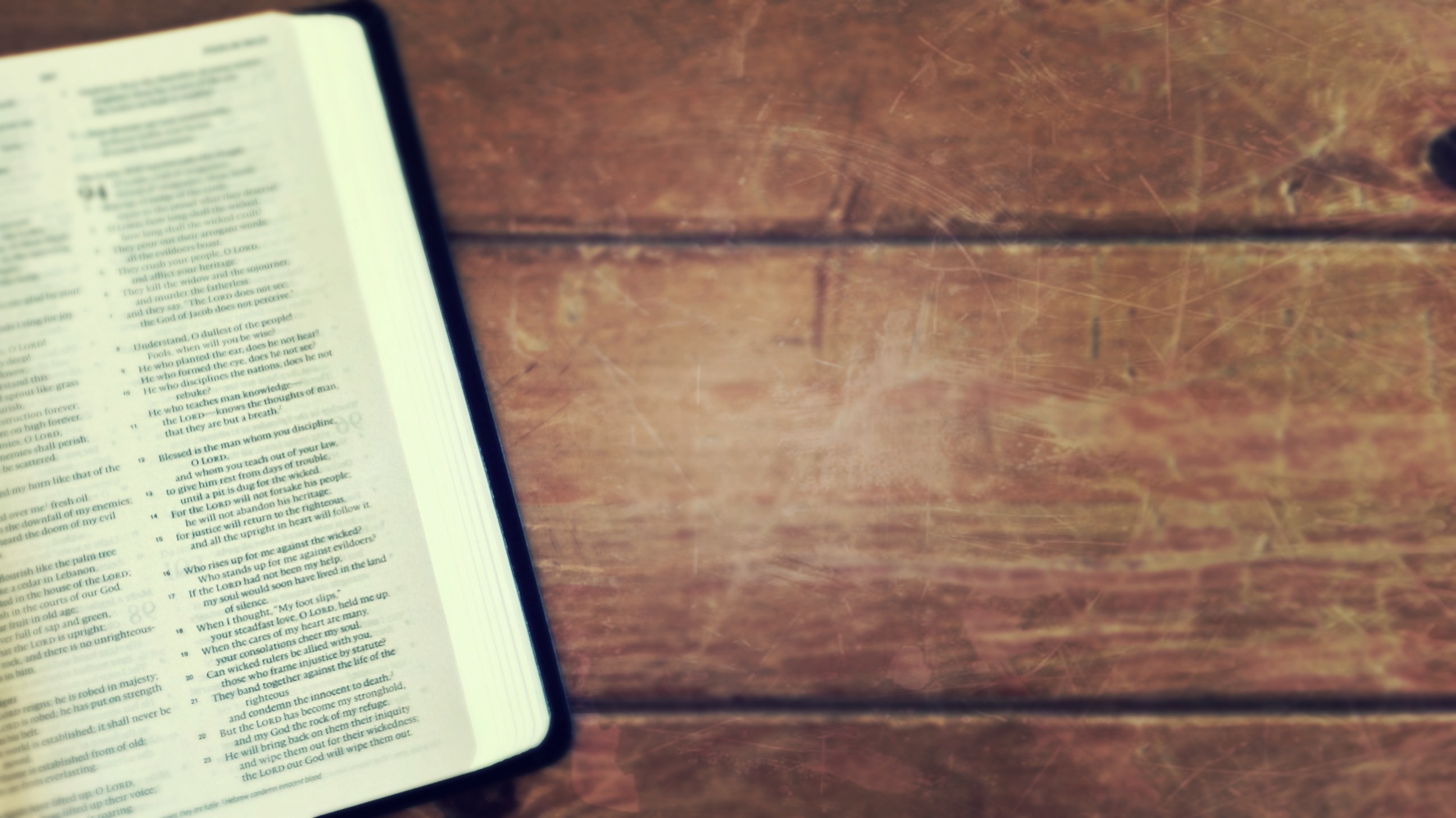 Between the vestibule and the altar		
let the priests, the ministers of the LORD, weep	and say, 
“Spare your people, O LORD,		
and make not your heritage a reproach,
a byword among the nations.	
Why should they say among the peoples,		‘Where is their God?’”(Joel 2:17 ESV)
ii. What is a Priest?:
The Role of the Priest in the OT: 
Mediation: The priest stands between God and the people
Intercession: OT priests prayed to God on behalf of the people of God (Joel 2:17; Malachi 1:9)
Benediction: OT priests declared the covenant blessings of the Lord to the people of God (Numbers 6:22-27)
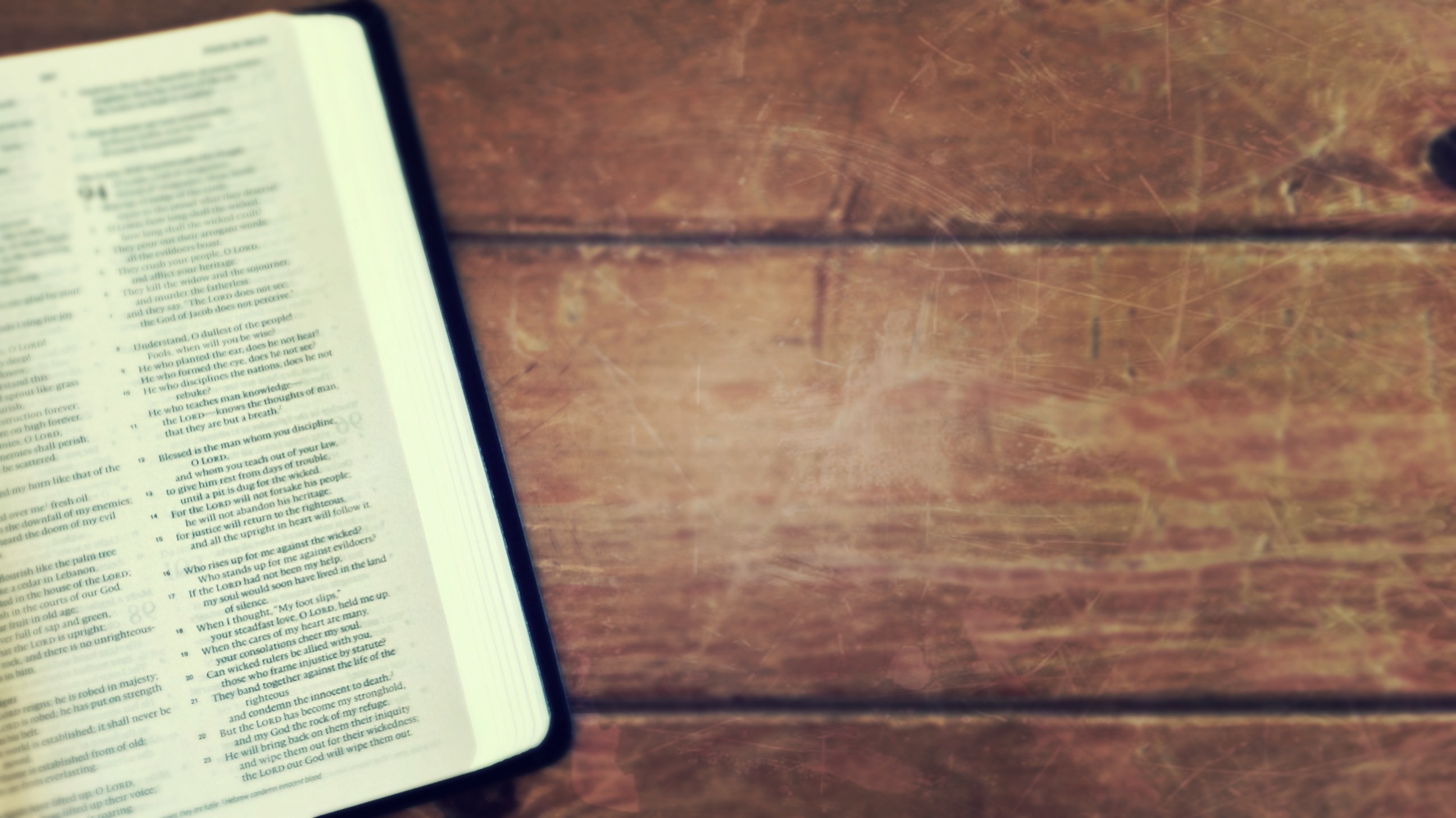 The LORD spoke to Moses, saying, “Speak to Aaron and his sons, saying, Thus you shall bless the people of Israel: you shall say to them,	The LORD bless you and keep you; the LORD make his face to shine upon you and be gracious to you;	the LORD lift up his countenance upon you and give you peace.	“So shall they put my name upon the people of Israel, and I will bless them.”

(Numbers 6:22-27 ESV)
ii. What is a Priest?:
The Role of the Priest in the OT: 
Mediation: The priest stands between God and the people
Reconciliation: The work of the priest centers in the offering of sacrifice for the forgiveness of sin
ii. What is a Priest?:
The Role of the Priest in the OT: 
Mediation: The priest stands between God and the people
Reconciliation: The work of the priest centers in the offering of sacrifice for the forgiveness of sin
The priests offered sacrifices on behalf of Israel before God (bulls, goats, lambs, doves, flour, wine, oil)
ii. What is a Priest?:
The Role of the Priest in the OT: 
Mediation: The priest stands between God and the people
Reconciliation: The work of the priest centers in the offering of sacrifice for the forgiveness of sin
The priests offered sacrifices on behalf of Israel before God (bulls, goats, lambs, doves, flour, wine, oil)
The sacrifices procure atonement: a work established to reconcile two contrary parties into oneness (at-one-ment)
ii. What is a Priest?:
The Role of the Priest in the OT: 
Mediation: The priest stands between God and the people
Reconciliation: The work of the priest centers in the offering of sacrifice for the forgiveness of sin
The priests offered sacrifices on behalf of Israel before God (bulls, goats, lambs, doves, flour, wine, oil)
The sacrifices procure atonement: a work established to reconcile two contrary parties into oneness (at-one-ment)
The sacrifice system required: A perfect animal/offering (Exod 12:5; 29:1; Lev 1:3): a sacrifice that was of extensive value
ii. What is a Priest?:
The Role of the Priest in the OT: 
Mediation: The priest stands between God and the people
Reconciliation: The work of the priest centers in the offering of sacrifice for the forgiveness of sin
The priests offered sacrifices on behalf of Israel before God (bulls, goats, lambs, doves, flour, wine, oil)
The sacrifices procure atonement: a work established to reconcile two contrary parties into oneness (at-one-ment)
The sacrifice system required: A perfect animal/offering (Exod 12:5; 29:1; Lev 1:3): a sacrifice that was of extensive value
Pinnacle of the Priest’s Work: The Day of Atonement
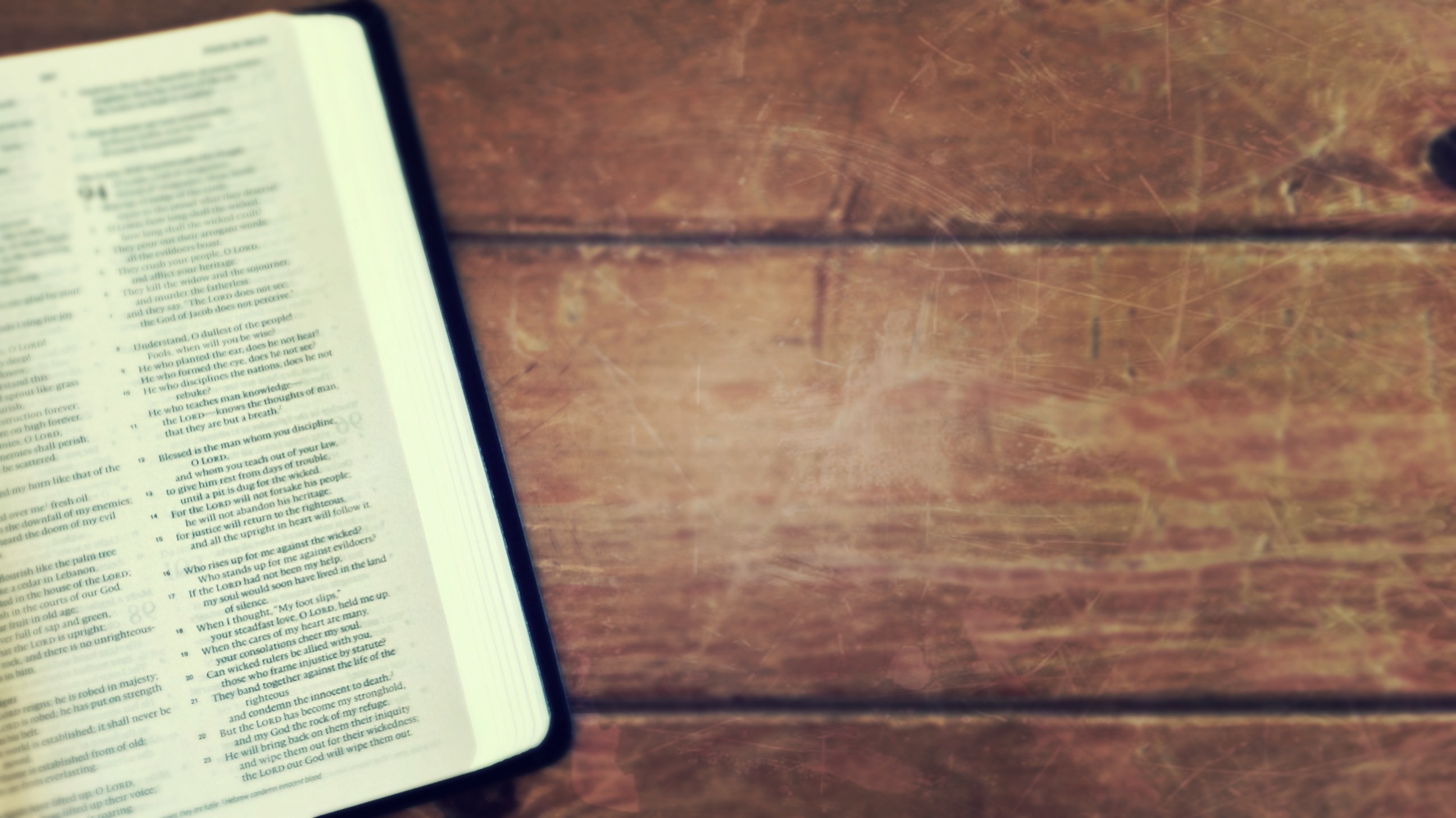 Leviticus 16: Pinnacle of the Priest’s Work
Here is how you stand in my presence in the Holy of Holies inside the temple/tabernacle without dying
The high priest (Aaron and those from his line) shall wash and put on the holy garments
Bring a bull for a sin offering, a ram for a burnt offering, and two male goats from the congregation
The bull: a sin offering for the high priest himself
One goat shall be offered as a sacrifice for sin for the people to remove their uncleanness and transgressions
The other goat (scapegoat) shall have the sins of the people transferred to it and sent out into the wilderness 
Upon completion of the sacrificial work, Aaron and the high priests shall remove the holy garments, bathe again, and then offer the burnt offerings of the ram for himself and the people.
ii. What is a Priest?:
The Role of the Priest in the OT: 
Reason for Priesthood:
ii. What is a Priest?:
The Role of the Priest in the OT: 
Reason for Priesthood: 
Universal Sinfulness of Man (Rom 3:11ff)
ii. What is a Priest?:
The Role of the Priest in the OT: 
Reason for Priesthood: 
Universal Sinfulness of Man (Rom 3:11ff)
When Israel is confronted by the law they are shown to be what they had always been: sinners
ii. What is a Priest?:
The Role of the Priest in the OT: 
Reason for Priesthood: 
Universal Sinfulness of Man (Rom 3:11ff)
When Israel is confronted by the law they are shown to be what they had always been: sinners 
This is why the law and priestly work are always connected—the law exposes sin and the work of the priest shows how this sin can and will be dealt with
ii. What is a Priest?:
The Role of the Priest in the OT: 
Reason for Priesthood: 
Universal Sinfulness of Man (Rom 3:11ff)
When Israel is confronted by the law they are shown to be what they had always been: sinners 
This is why the law and priestly work are always connected—the law exposes sin and the work of the priest shows how this sin can and will be dealt with
Sinners need mediation if they are going to be in the presence of the Lord (Rom 7:10)
ii. What is a Priest?:
The Role of the Priest in the OT: 
Reason for Priesthood: 
Universal Sinfulness of Man (Rom 3:11ff)
When Israel is confronted by the law they are shown to be what they had always been: sinners 
This is why the law and priestly work are always connected—the law exposes sin and the work of the priest shows how this sin can and will be dealt with
Sinners need mediation if they are going to be in the presence of the Lord (Rom 7:10)
Sinners need a sacrifice to die for them because sin demands life and life is in the blood (Lev 17:11)
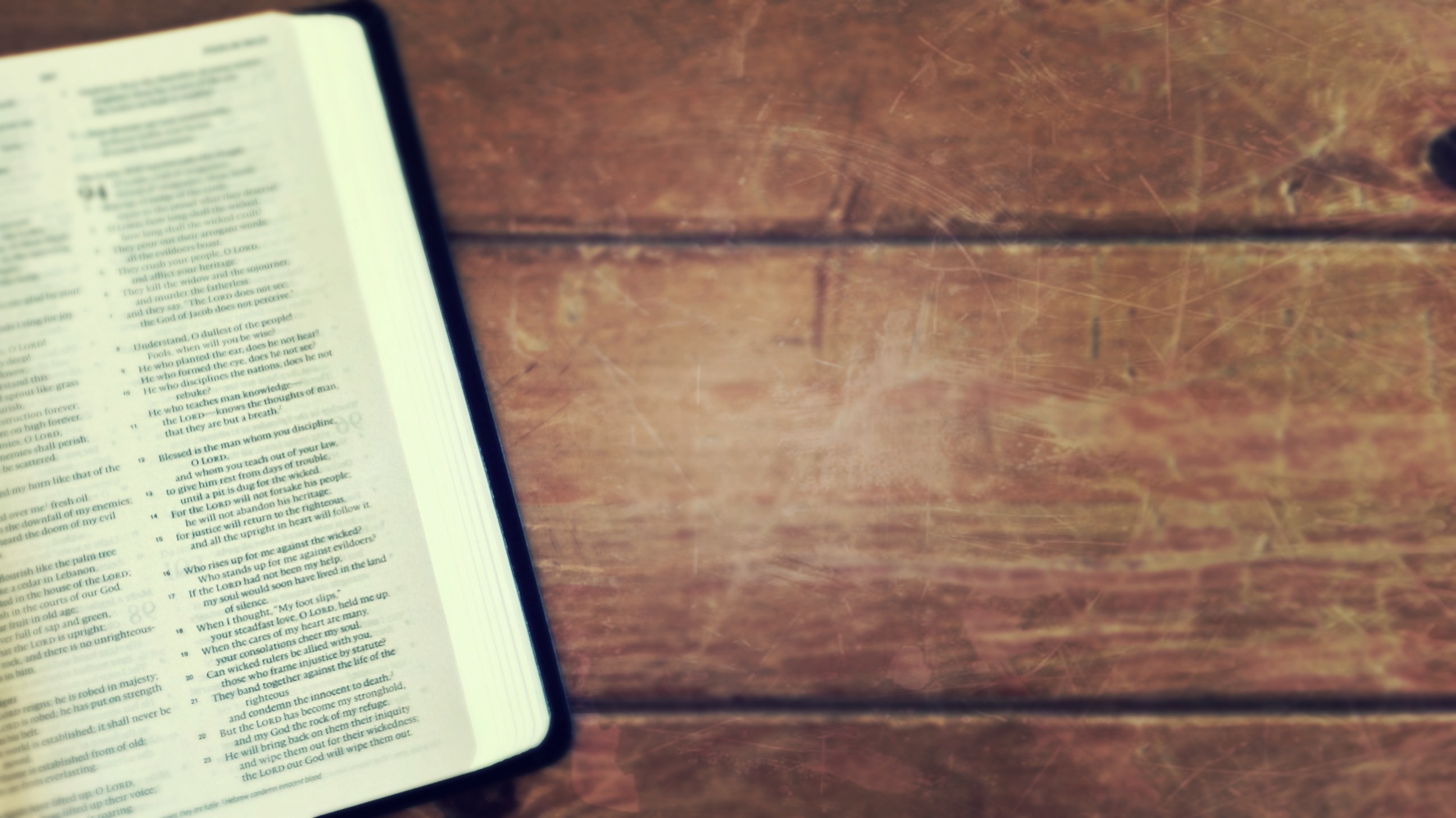 For the life of the flesh is in the blood, and I have given it for you on the altar to make atonement for your souls, for it is the blood that makes atonement by the life.

(Leviticus 17:11 ESV)
ii. What is a Priest?:
The Role of the Priest in the OT: 
Reason for Priesthood: 
Universal Sinfulness of Man (Rom 3:11ff)
God’s Covenant Promises
ii. What is a Priest?:
The Role of the Priest in the OT: 
Reason for Priesthood: 
Universal Sinfulness of Man (Rom 3:11ff)
God’s Covenant Promises
Remember who establishes the Priesthood and the Sacrificial System:  The Lord—he is the one who provides salvation  (Jonah 2:9; Ps 37:39)
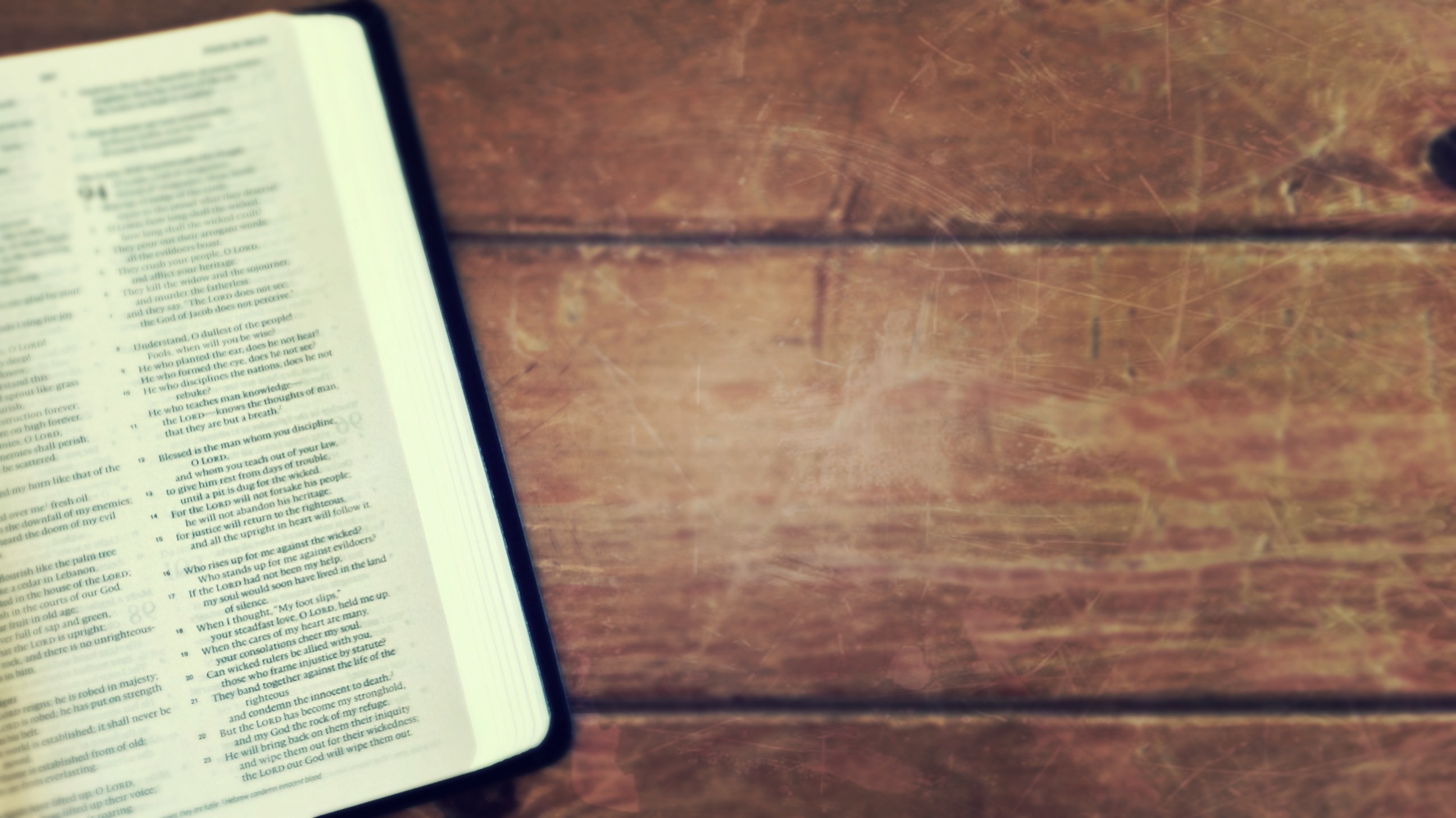 The salvation of the righteous is from the LORD; he is their stronghold in the time of trouble.

(Psalm 37:39 ESV)

But I with the voice of thanksgiving		
will sacrifice to you;	 what I have vowed I will pay.		
Salvation belongs to the LORD!”(Jonah 2:9 ESV)
ii. What is a Priest?:
The Role of the Priest in the OT: 
Reason for Priesthood: 
Universal Sinfulness of Man (Rom 3:11ff)
God’s Covenant Promises
Remember who establishes the Priesthood and the Sacrificial System:  The Lord—he is the one who provides salvation  (Jonah 2:9; Ps 37:39)
God establishes these institutions to be with his people, to guide them, and to bring about his redemptive purposes and covenant promises
ii. What is a Priest?:
The Role of the Priest in the OT: 
Reason for Priesthood: 
Limitations of OT Priesthood:
ii. What is a Priest?:
The Role of the Priest in the OT: 
Reason for Priesthood: 
Limitations of OT Priesthood: 
OT Priests were Mortal and Sinful (Heb 7:23):
ii. What is a Priest?:
The Role of the Priest in the OT: 
Reason for Priesthood: 
Limitations of OT Priesthood: 
OT Priests were Mortal and Sinful (Heb 7:23): 
The need for a priestly succession plan demonstrates that the priests were mired in sin themselves
ii. What is a Priest?:
The Role of the Priest in the OT: 
Reason for Priesthood: 
Limitations of OT Priesthood: 
OT Priests were Mortal and Sinful (Heb 7:23): 
The need for a priestly succession plan demonstrates that the priests were mired in sin themselves
Death was their end as it is the end of all sinners since Adam
ii. What is a Priest?:
The Role of the Priest in the OT: 
Reason for Priesthood: 
Limitations of OT Priesthood: 
OT Priests were Mortal and Sinful (Heb 7:23): 
The need for a priestly succession plan demonstrates that the priests were mired in sin themselves
Death was their end as it is the end of all sinners since Adam
Moreover, before offering atonement  for the people, the priests first had to atone for their own sins
ii. What is a Priest?:
The Role of the Priest in the OT: 
Reason for Priesthood: 
Limitations of OT Priesthood: 
OT Priests were Mortal and Sinful (Heb 7:23): 
The Constant Repetition of the Sacrificial System Reveals its Inability to Take Away Sin:
ii. What is a Priest?:
The Role of the Priest in the OT: 
Reason for Priesthood: 
Limitations of OT Priesthood: 
OT Priests were Mortal and Sinful (Heb 7:23): 
The Constant Repetition of the Sacrificial System Reveals its Inability to Take Away Sin: 
Priesthood is preparatory: Portrays the principle for atonement but can never complete the requirements for that atonement within its own system
ii. What is a Priest?:
The Role of the Priest in the OT: 
Reason for Priesthood: 
Limitations of OT Priesthood: 
OT Priests were Mortal and Sinful (Heb 7:23): 
The Constant Repetition of the Sacrificial System Reveals its Inability to Take Away Sin: 
The Sacrifices of the Sacrificial System Reveal its Inability to Take Away Sin:
ii. What is a Priest?:
The Role of the Priest in the OT: 
Reason for Priesthood: 
Limitations of OT Priesthood: 
OT Priests were Mortal and Sinful (Heb 7:23): 
The Constant Repetition of the Sacrificial System Reveals its Inability to Take Away Sin: 
The Sacrifices of the Sacrificial System Reveal its Inability to Take Away Sin: 
Animals cannot take away the sins of man
ii. What is a Priest?:
The Role of the Priest in the OT: 
Reason for Priesthood: 
Limitations of OT Priesthood: 
OT Priests were Mortal and Sinful (Heb 7:23): 
The Constant Repetition of the Sacrificial System Reveals its Inability to Take Away Sin: 
The Sacrifices of the Sacrificial System Reveal its Inability to Take Away Sin: 
Animals cannot take away the sins of man
The transference of man’s sin to the bull or goat only goes so far
ii. What is a Priest?:
The Role of the Priest in the OT: 
Reason for Priesthood: 
Limitations of OT Priesthood: 
OT Priests were Mortal and Sinful (Heb 7:23): 
The Constant Repetition of the Sacrificial System Reveals its Inability to Take Away Sin: 
The Sacrifices of the Sacrificial System Reveal its Inability to Take Away Sin: 
The Sacrificial System is an earthly reality alone and yet sin is against our God in heaven
ii. What is a Priest?:
The Role of the Priest in the OT: 
Reason for Priesthood: 
Limitations of OT Priesthood: 
OT Priests were Mortal and Sinful (Heb 7:23): 
The Constant Repetition of the Sacrificial System Reveals its Inability to Take Away Sin: 
The Sacrifices of the Sacrificial System Reveal its Inability to Take Away Sin: 
The Sacrificial System is an earthly reality alone and yet sin is against our God in heaven
The OT Priesthood Demanded a Better Priestly Order: Psalm 110:4
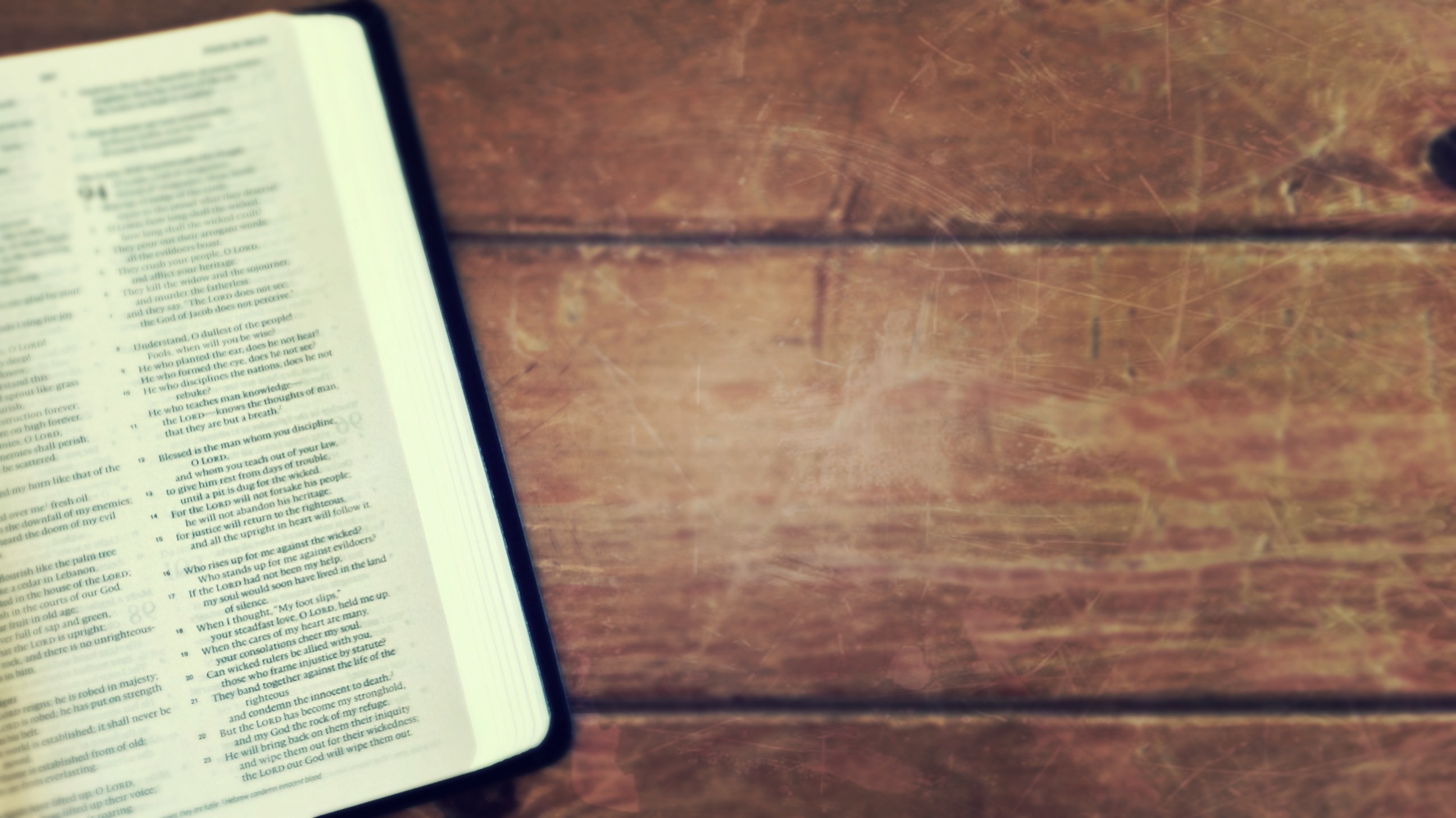 The LORD has sworn		
and will not change his mind,	
“You are a priest forever		
after the order of Melchizedek.”

(Psalm 110:4 ESV)
ii. What is a Priest?:
The Role of the Priest in the OT: 
Reason for Priesthood: 
Limitations of OT Priesthood: 
OT Priests were Mortal and Sinful (Heb 7:23): 
The Constant Repetition of the Sacrificial System Reveals its Inability to Take Away Sin: 
The Sacrifices of the Sacrificial System Reveal its Inability to Take Away Sin: 
The Sacrificial System is an earthly reality alone and yet sin is against our God in heaven
The OT Priesthood Demanded a Better Priestly Order: Psalm 110:4
If the existing priesthood worked, there would be no need for this other priestly order (Heb 7:11ff).
ii. What is a Priest?:
The Role of the Priest in the OT: 
Reason for Priesthood: 
Limitations of OT Priesthood: 
OT Priests were Mortal and Sinful (Heb 7:23): 
The Constant Repetition of the Sacrificial System Reveals its Inability to Take Away Sin: 
The Sacrifices of the Sacrificial System Reveal its Inability to Take Away Sin: 
The Sacrificial System is an earthly reality alone and yet sin is against our God in heaven
The OT Priesthood Demanded a Better Priestly Order: Psalm 110:4
The Promise of a New Covenant Makes the OT Priesthood Obsolete (Jer 31:31ff; Heb 8:7)
ii. What is a Priest?:
The Role of the Priest in the OT: 
Reason for Priesthood: 
Limitations of OT Priesthood: 
OT Priests were Mortal and Sinful (Heb 7:23): 
The Constant Repetition of the Sacrificial System Reveals its Inability to Take Away Sin: 
The Sacrifices of the Sacrificial System Reveal its Inability to Take Away Sin: 
The Sacrificial System is an earthly reality alone and yet sin is against our God in heaven
The OT Priesthood Demanded a Better Priestly Order: Psalm 110:4
The Promise of a New Covenant Makes the OT Priesthood Obsolete (Jer 31:31ff; Heb 8:7)
The external law becomes internal: The law is written on the heart
ii. What is a Priest?:
The Role of the Priest in the OT: 
Reason for Priesthood: 
Limitations of OT Priesthood: 
OT Priests were Mortal and Sinful (Heb 7:23): 
The Constant Repetition of the Sacrificial System Reveals its Inability to Take Away Sin: 
The Sacrifices of the Sacrificial System Reveal its Inability to Take Away Sin: 
The Sacrificial System is an earthly reality alone and yet sin is against our God in heaven
The OT Priesthood Demanded a Better Priestly Order: Psalm 110:4
The Promise of a New Covenant Makes the OT Priesthood Obsolete (Jer 31:31ff; Heb 8:7)
The external law becomes internal: The law is written on the heart
Sins will be removed forever
ii. What is a Priest?:
The Role of the Priest in the OT: 
Reason for Priesthood: 
Limitations of OT Priesthood: 
OT Priests were Mortal and Sinful (Heb 7:23): 
The Constant Repetition of the Sacrificial System Reveals its Inability to Take Away Sin: 
The Sacrifices of the Sacrificial System Reveal its Inability to Take Away Sin: 
The Sacrificial System is an earthly reality alone and yet sin is against our God in heaven
The OT Priesthood Demanded a Better Priestly Order: Psalm 110:4
The Promise of a New Covenant Makes the OT Priesthood Obsolete (Jer 31:31ff; Heb 8:7)
Conclusion: The OT Priesthood does not accomplish a full atonement but points forward to a better priest, a better sacrifice, a better mediator, and a better intercessor.
iiI. New Testament realities:How is Jesus the Great High Priest?
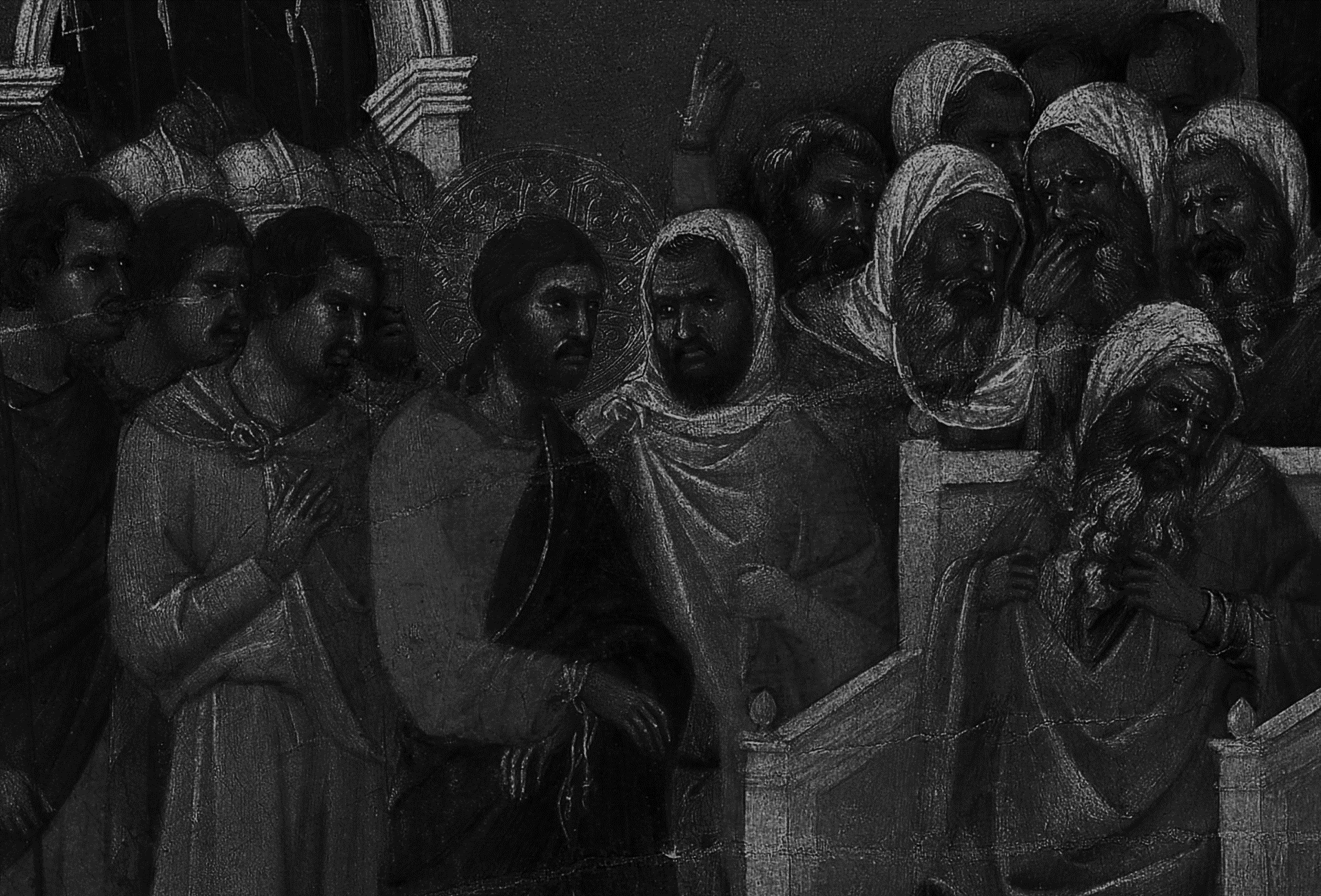 III. New Testament Realities:
Jesus demonstrates his priestly work as an intercessor
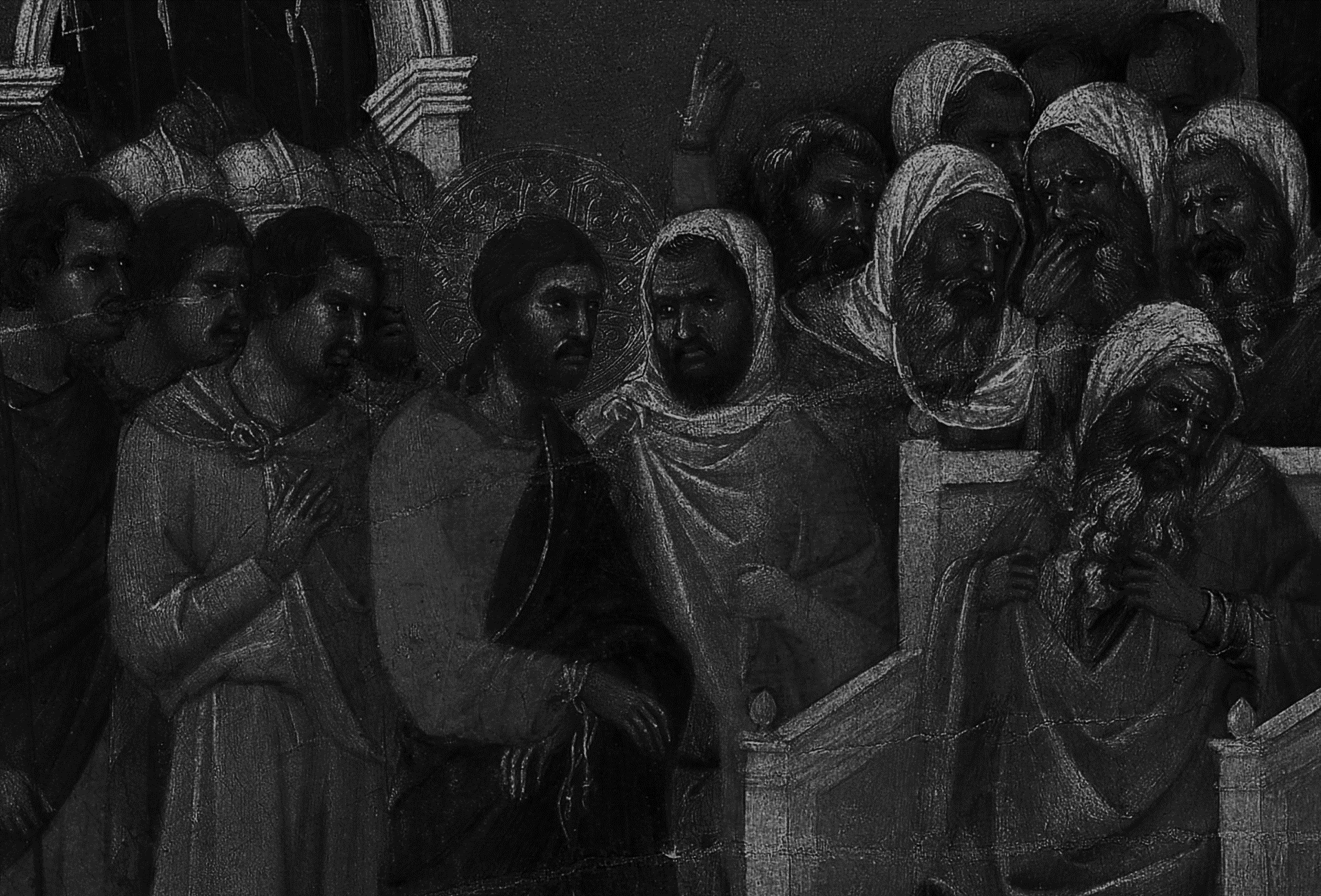 III. New Testament Realities:
Jesus demonstrates his priestly work as an intercessor
Jesus prays for Peter (Luke 22:21-32)
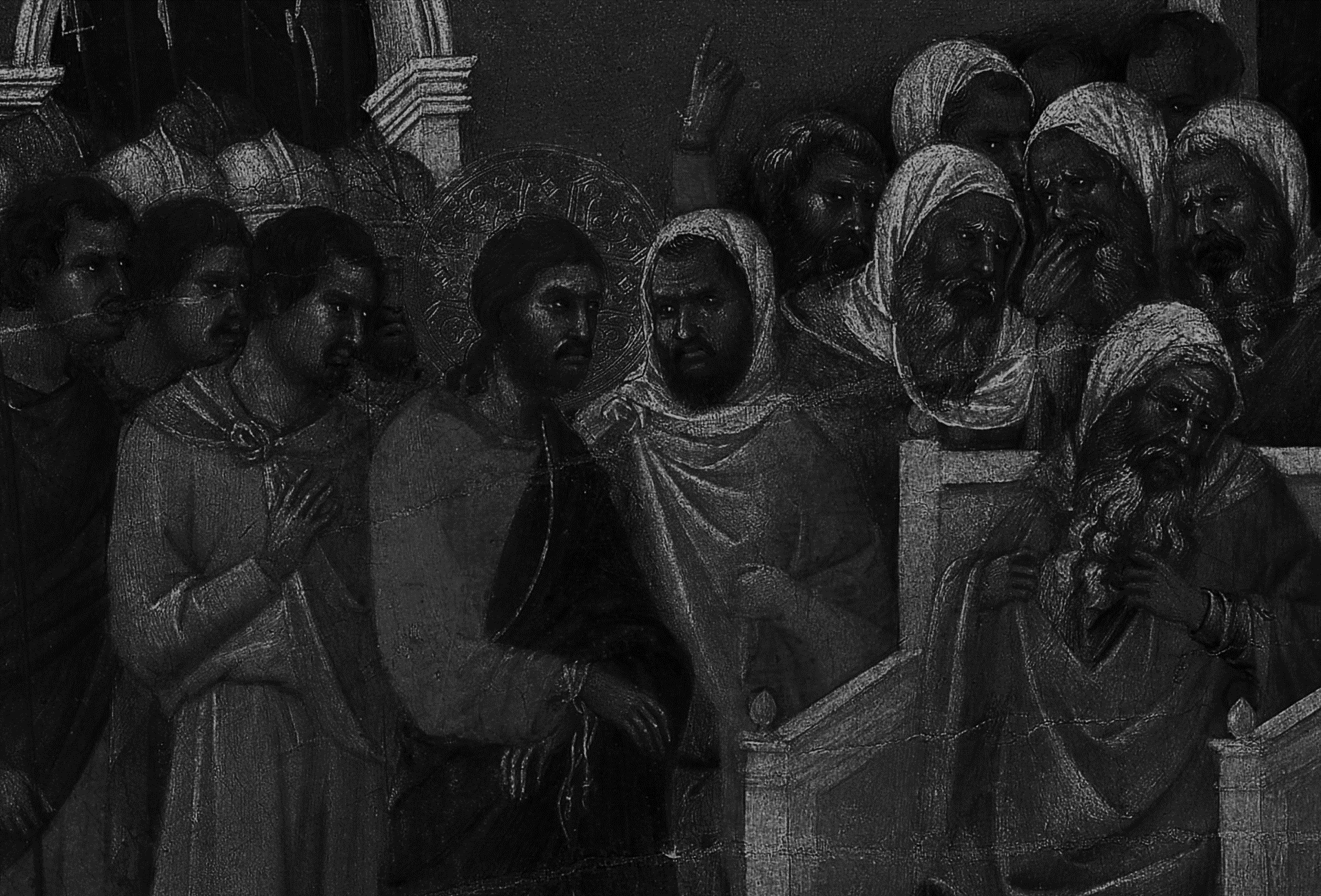 III. New Testament Realities:
Jesus demonstrates his priestly work as an intercessor
Jesus prays for Peter (Luke 22:21-32)
He promises to intercede with the Father on behalf of his disciples in order that the Spirit/Paraclete will come (John 14:16)
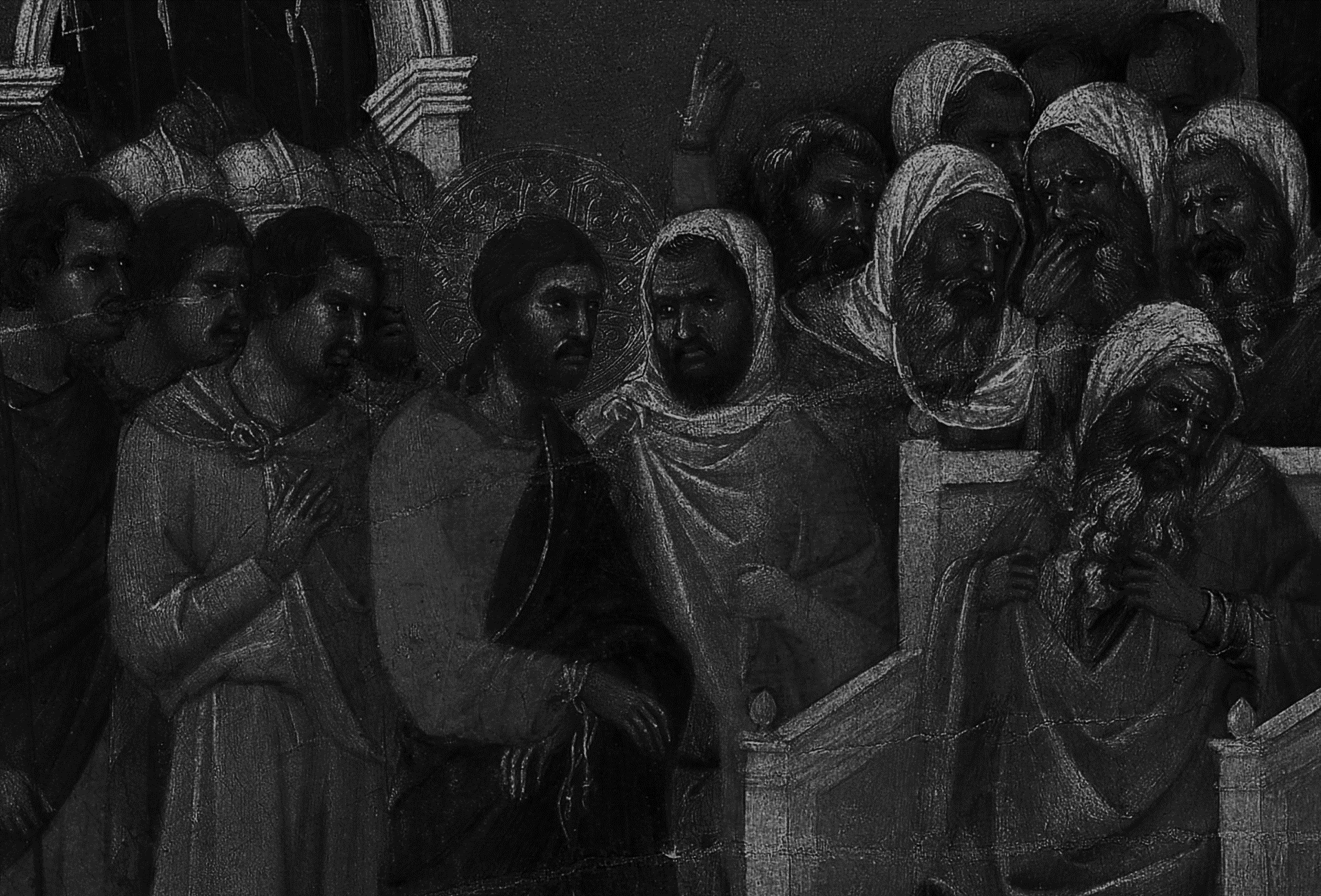 III. New Testament Realities:
Jesus demonstrates his priestly work as an intercessor
Jesus prays for Peter (Luke 22:21-32)
He promises to intercede with the Father on behalf of his disciples in order that the Spirit/Paraclete will come (John 14:16)
John 17 is known as Jesus’ High Priestly Prayer because it is a detailed expression of Christ’s intercession
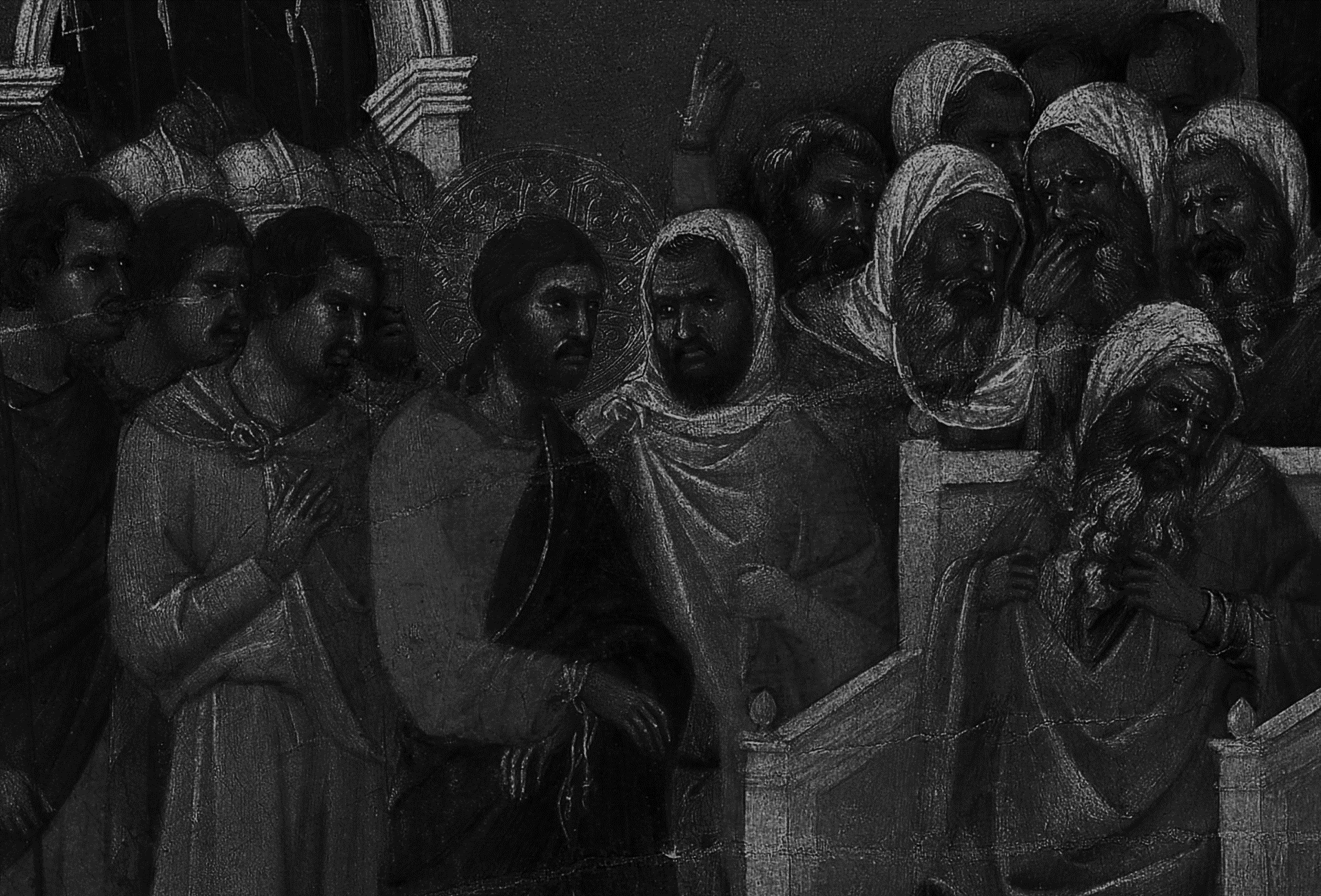 III. New Testament Realities:
Jesus demonstrates his priestly work as an intercessor
Jesus prays for Peter (Luke 22:21-32)
He promises to intercede with the Father on behalf of his disciples in order that the Spirit/Paraclete will come (John 14:16)
John 17 is known as Jesus’ High Priestly Prayer because it is a detailed expression of Christ’s intercession
Jesus’ work is marked with priest-like benedictions (Luke 24:51; John 20:19)
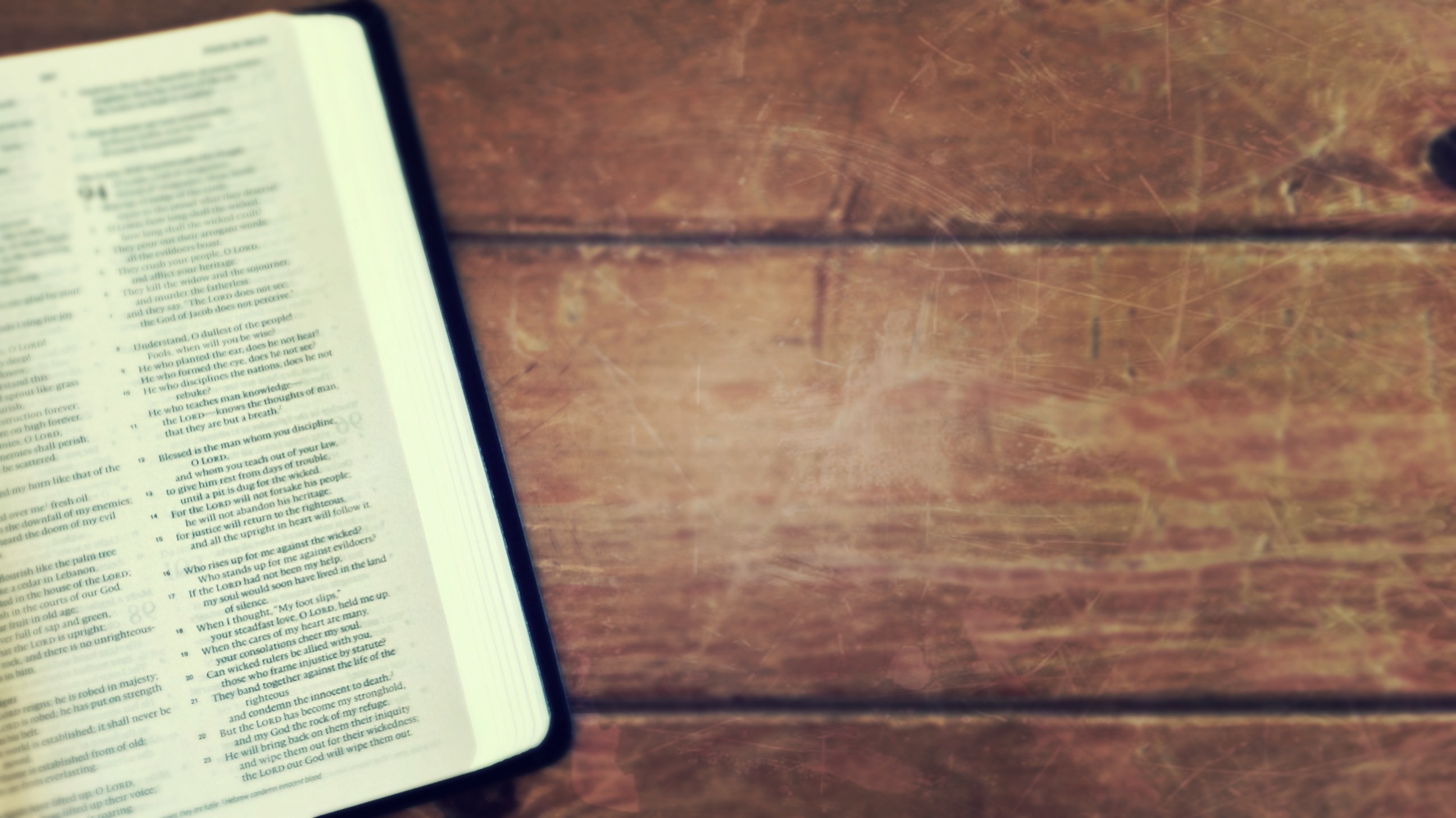 On the evening of that day, the first day of the week, the doors being locked where the disciples were for fear of the Jews, Jesus came and stood among them and said to them, “Peace be with you.”	

(John 20:19 ESV)
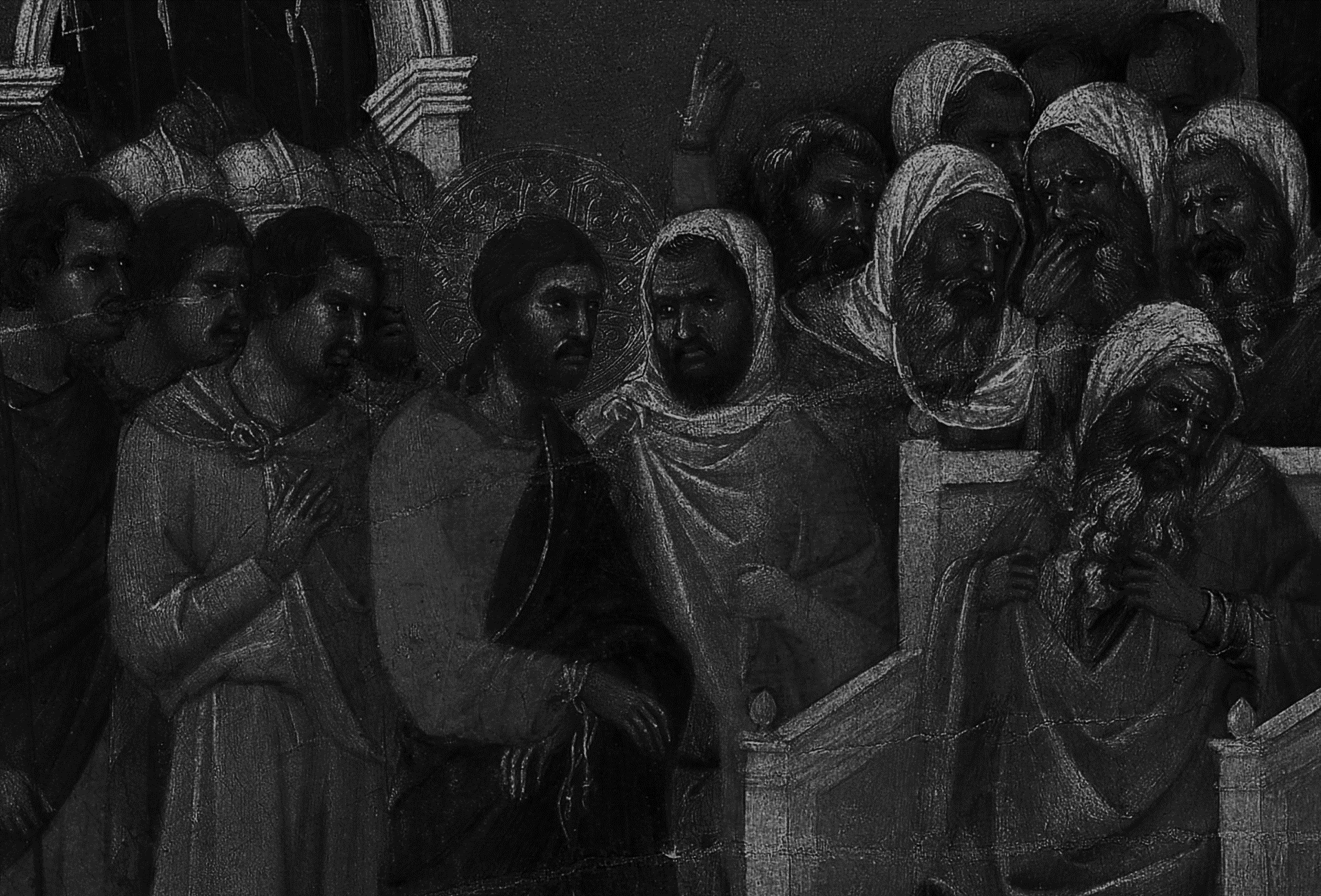 III. New Testament Realities:
Jesus demonstrates his priestly work as an intercessor
Jesus prays for Peter (Luke 22:21-32)
He promises to intercede with the Father on behalf of his disciples in order that the Spirit/Paraclete will come (John 14:16)
John 17 is known as Jesus’ High Priestly Prayer because it is a detailed expression of Christ’s intercession
Jesus’ work is marked with priest-like benedictions (Luke 24:51; John 20:19)
Christ’s sinless humanity cast him as the perfect sacrifice:
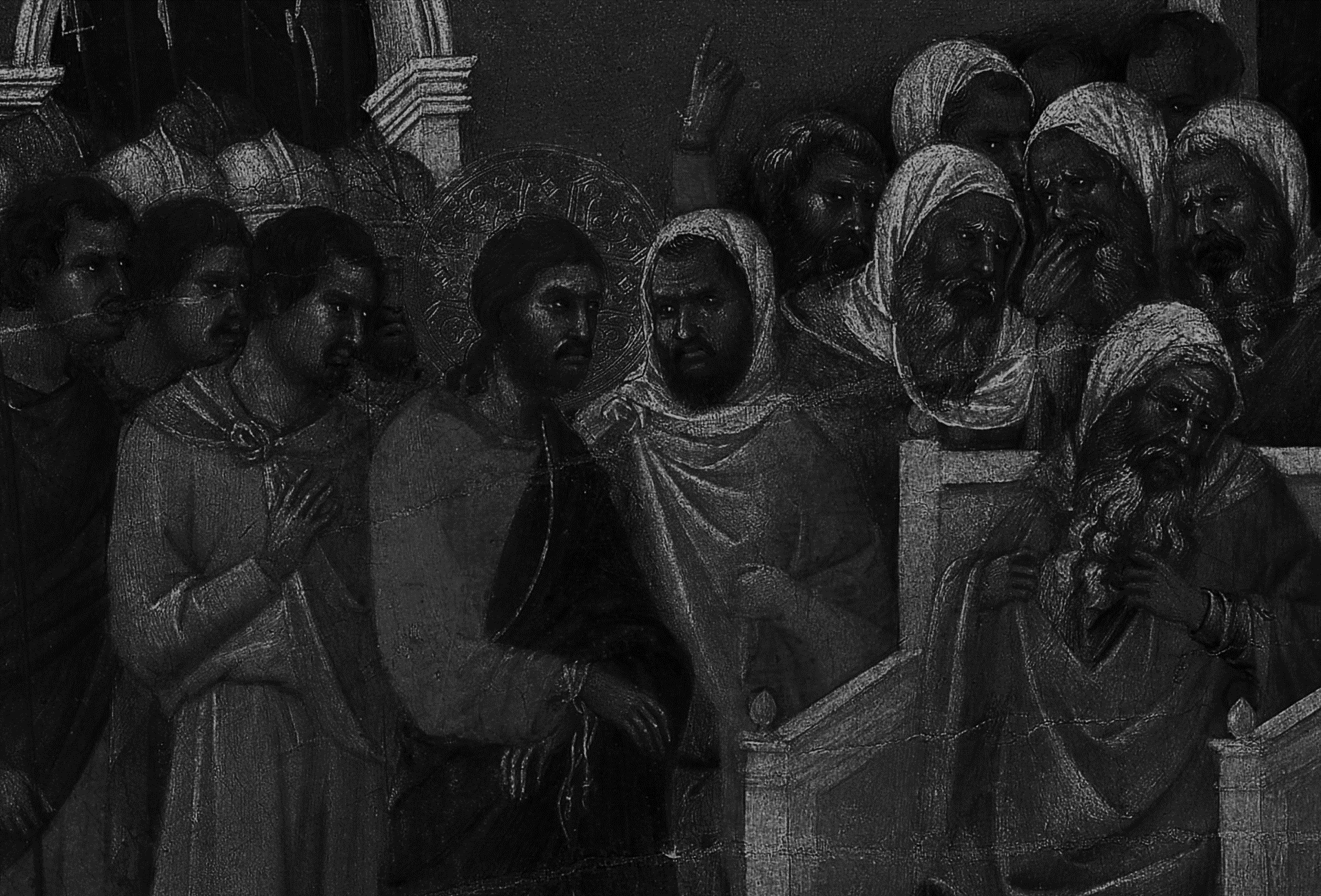 III. New Testament Realities:
Jesus demonstrates his priestly work as an intercessor
Jesus prays for Peter (Luke 22:21-32)
He promises to intercede with the Father on behalf of his disciples in order that the Spirit/Paraclete will come (John 14:16)
John 17 is known as Jesus’ High Priestly Prayer because it is a detailed expression of Christ’s intercession
Jesus’ work is marked with priest-like benedictions (Luke 24:51; John 20:19)
Christ’s sinless humanity cast him as the perfect sacrifice: 
Christ’s sinlessness is a priestly reality: He is the perfect, spotless sacrifice (2 Cor 5:21; 1 Pet 2:21-25; 3:18; 1 John 3:5,7)
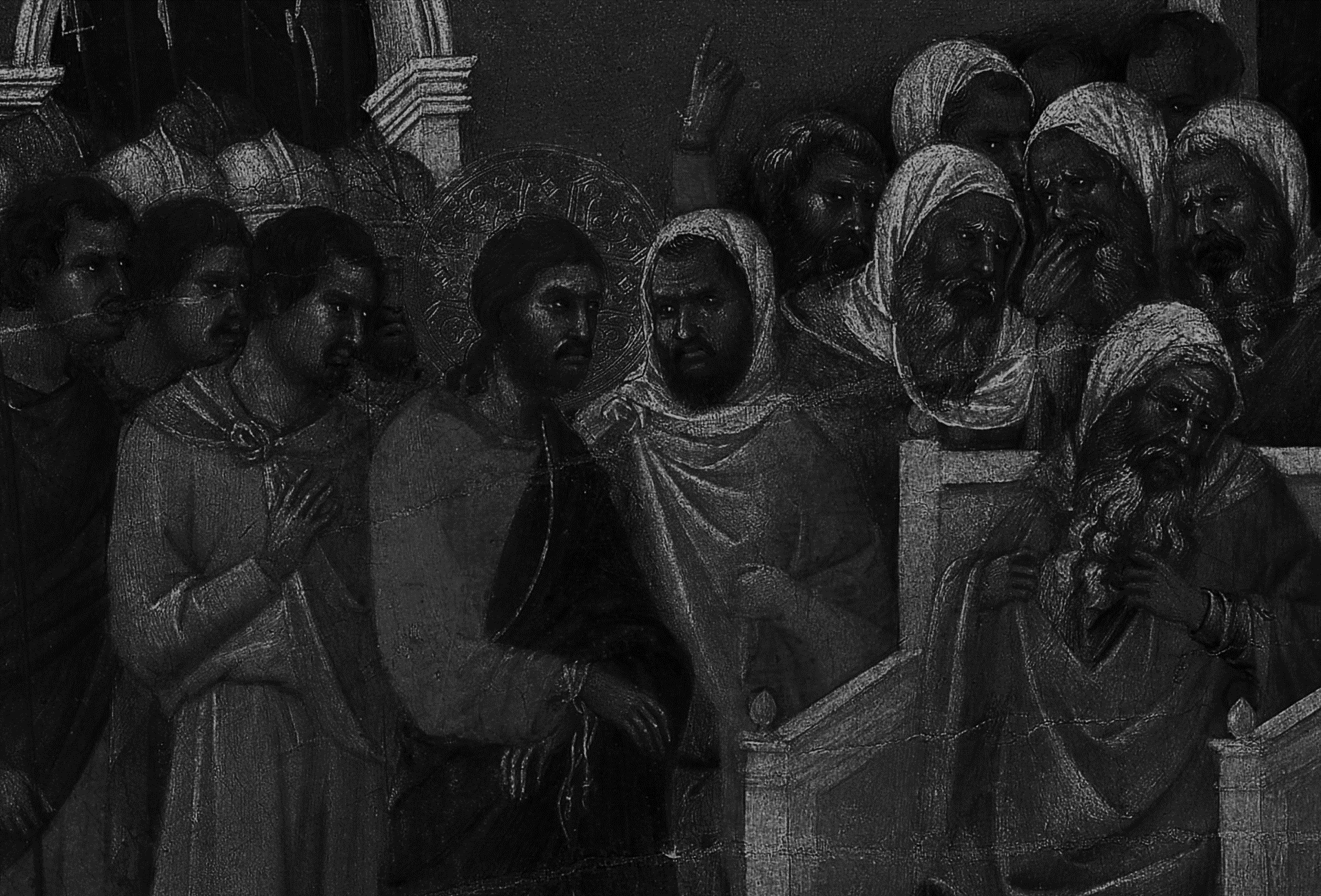 III. New Testament Realities:
Jesus demonstrates his priestly work as an intercessor
Jesus prays for Peter (Luke 22:21-32)
He promises to intercede with the Father on behalf of his disciples in order that the Spirit/Paraclete will come (John 14:16)
John 17 is known as Jesus’ High Priestly Prayer because it is a detailed expression of Christ’s intercession
Jesus’ work is marked with priest-like benedictions (Luke 24:51; John 20:19)
Christ’s sinless humanity cast him as the perfect sacrifice: 
Christ’s sinlessness is a priestly reality: He is the perfect, spotless sacrifice (2 Cor 5:21; 1 Pet 2:21-25; 3:18; 1 John 3:5,7)
Christ’s humanity is a priestly reality: Christ takes on flesh in order to redeem men and women
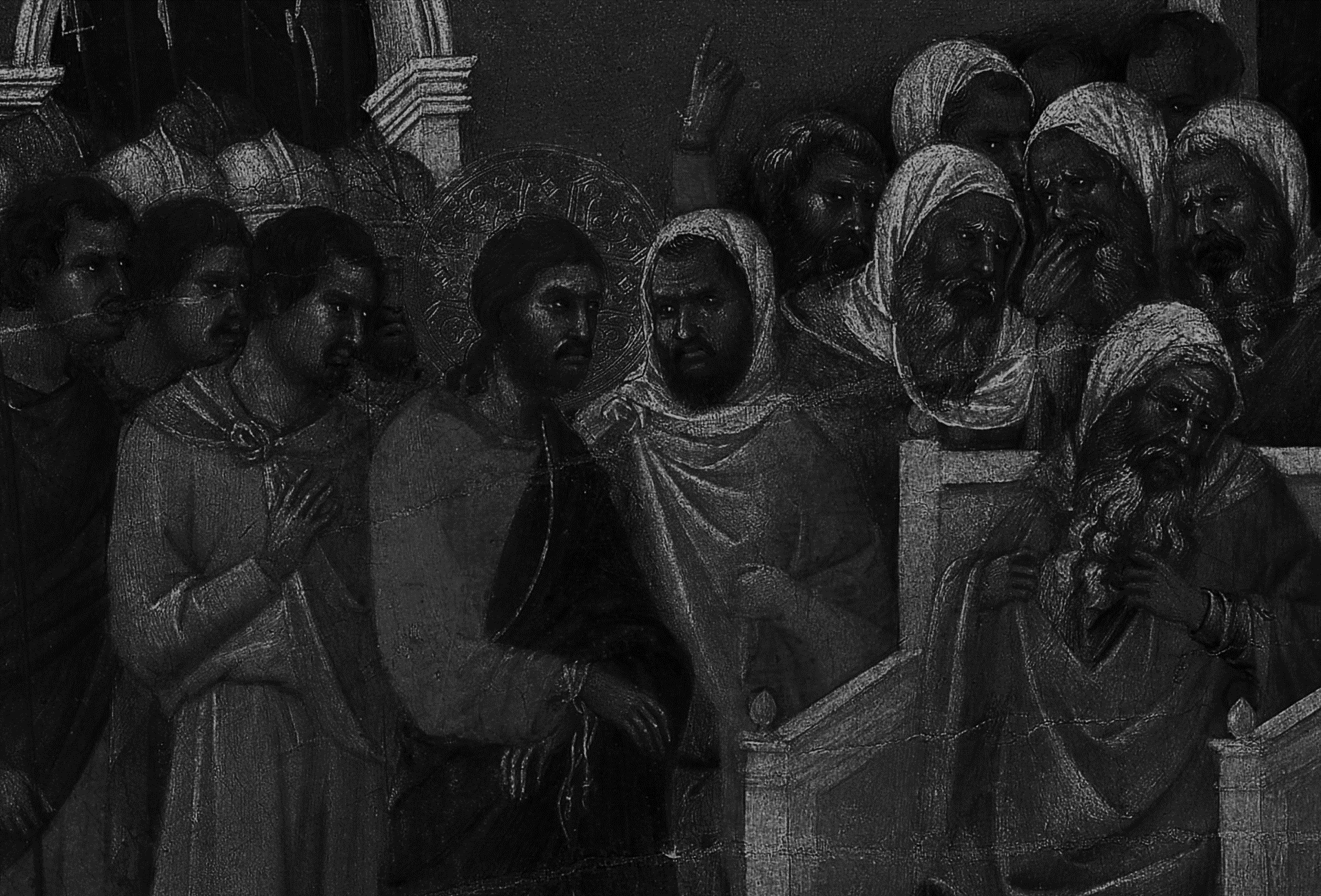 III. New Testament Realities:
Jesus demonstrates his priestly work as an intercessor
Jesus prays for Peter (Luke 22:21-32)
He promises to intercede with the Father on behalf of his disciples in order that the Spirit/Paraclete will come (John 14:16)
John 17 is known as Jesus’ High Priestly Prayer because it is a detailed expression of Christ’s intercession
Jesus’ work is marked with priest-like benedictions (Luke 24:51; John 20:19)
Christ’s sinless humanity cast him as the perfect sacrifice: 
Christ’s sinlessness is a priestly reality: He is the perfect, spotless sacrifice (2 Cor 5:21; 1 Pet 2:21-25; 3:18; 1 John 3:5,7)
Christ’s humanity is a priestly reality: Christ takes on flesh in order to redeem men and women
Jesus casts his impending death within the priestly work of the new covenant sacrifice
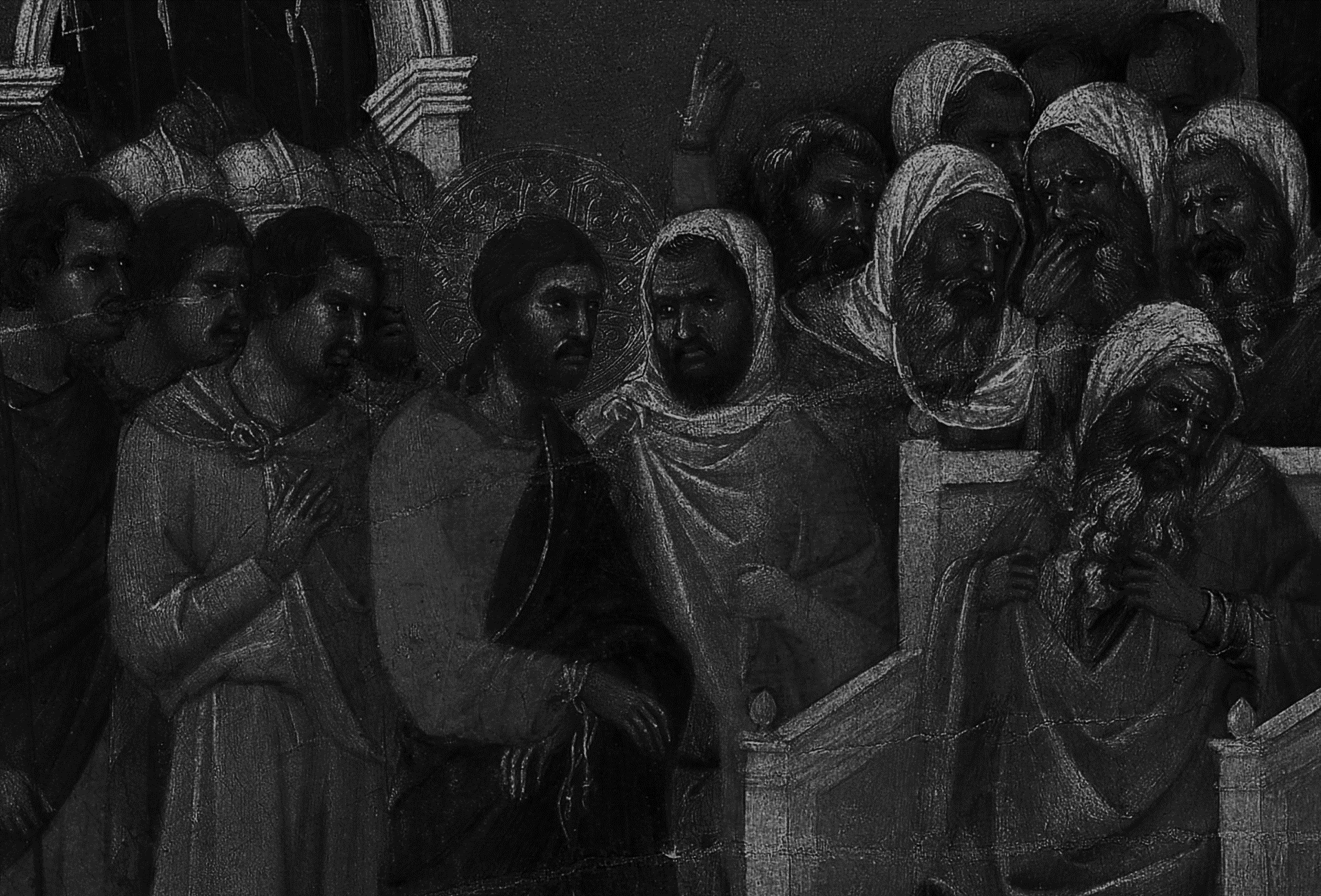 III. New Testament Realities:
Jesus demonstrates his priestly work as an intercessor
Jesus prays for Peter (Luke 22:21-32)
He promises to intercede with the Father on behalf of his disciples in order that the Spirit/Paraclete will come (John 14:16)
John 17 is known as Jesus’ High Priestly Prayer because it is a detailed expression of Christ’s intercession
Jesus’ work is marked with priest-like benedictions (Luke 24:51; John 20:19)
Christ’s sinless humanity cast him as the perfect sacrifice: 
Christ’s sinlessness is a priestly reality: He is the perfect, spotless sacrifice (2 Cor 5:21; 1 Pet 2:21-25; 3:18; 1 John 3:5,7)
Christ’s humanity is a priestly reality: Christ takes on flesh in order to redeem men and women
Jesus casts his impending death within the priestly work of the new covenant sacrifice
Jesus presents his cross-work within the priestly categories of sacrifice (John 1:29,36)
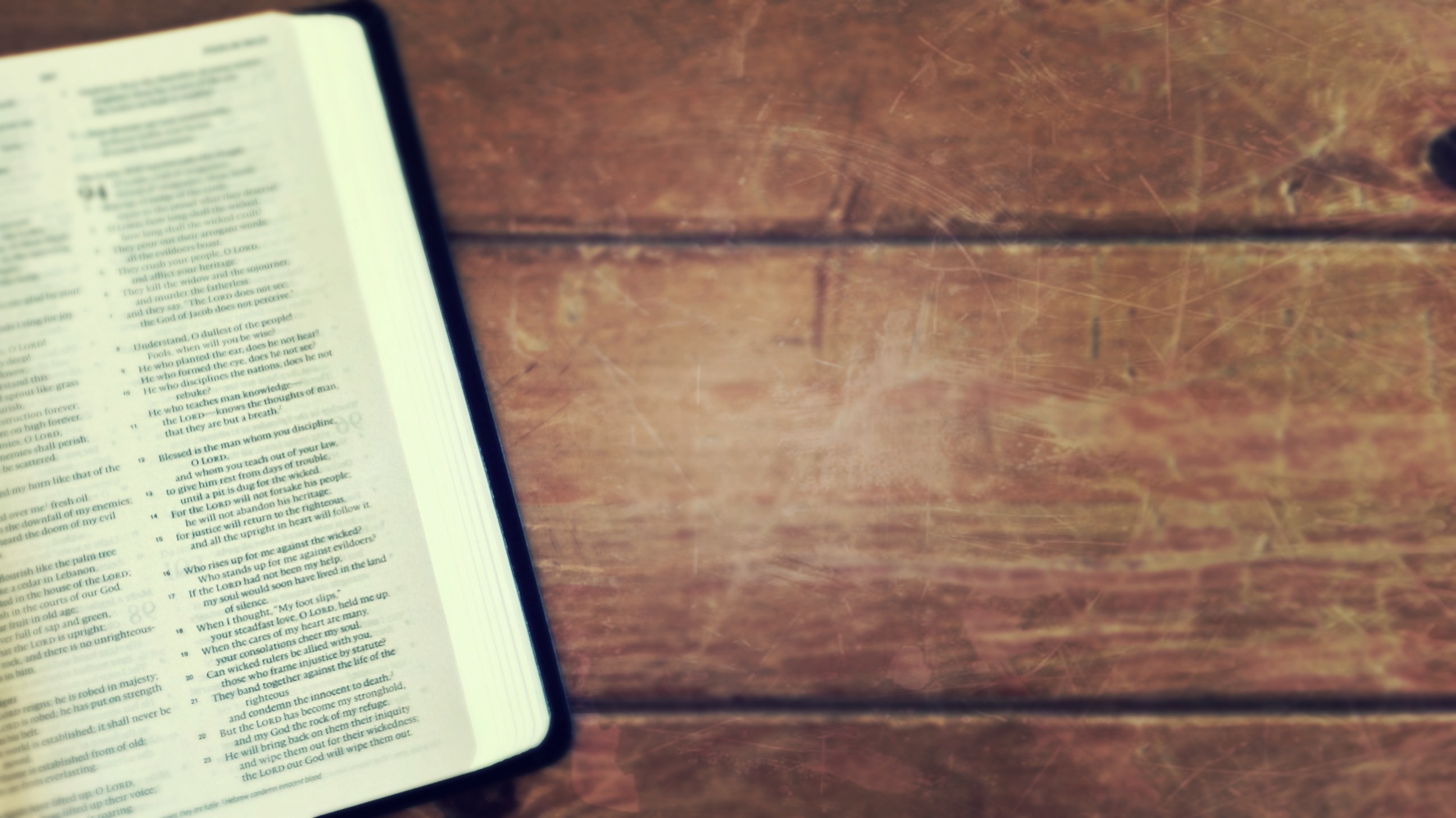 The next day he saw Jesus coming toward him, and said, “Behold, the Lamb of God, who takes away the sin of the world!

(John 1:29 ESV)
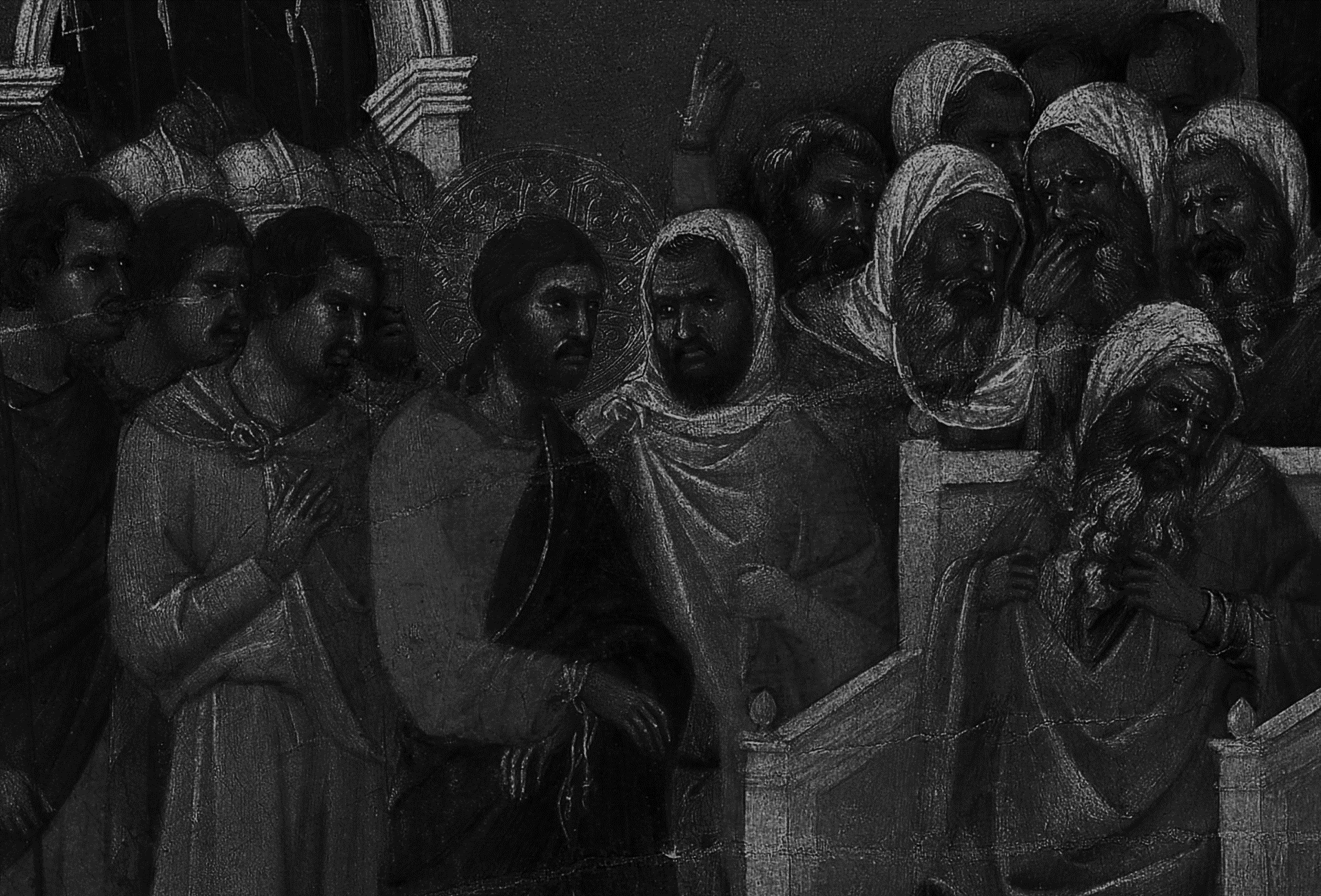 III. New Testament Realities:
Jesus demonstrates his priestly work as an intercessor
Jesus prays for Peter (Luke 22:21-32)
He promises to intercede with the Father on behalf of his disciples in order that the Spirit/Paraclete will come (John 14:16)
John 17 is known as Jesus’ High Priestly Prayer because it is a detailed expression of Christ’s intercession
Jesus’ work is marked with priest-like benedictions (Luke 24:51; John 20:19)
Christ’s sinless humanity cast him as the perfect sacrifice: 
Christ’s sinlessness is a priestly reality: He is the perfect, spotless sacrifice (2 Cor 5:21; 1 Pet 2:21-25; 3:18; 1 John 3:5,7)
Christ’s humanity is a priestly reality: Christ takes on flesh in order to redeem men and women
Jesus casts his impending death within the priestly work of the new covenant sacrifice
Jesus presents his cross-work within the priestly categories of sacrifice (John 1:29,36)
The Lord’s Supper: This is my body broken for you; this is my blood shed for you.
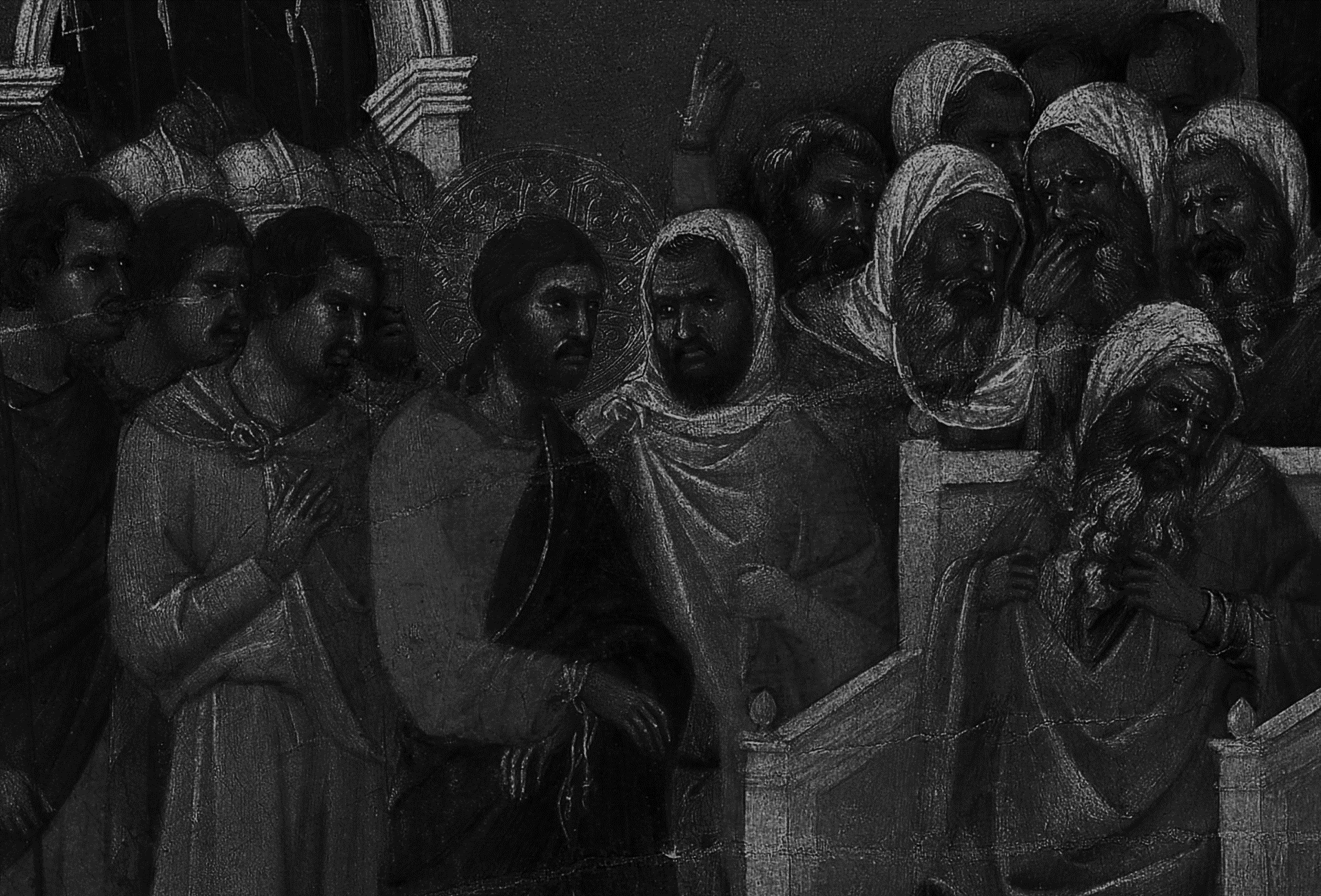 III. New Testament Realities:
Jesus demonstrates his priestly work as an intercessor
Jesus prays for Peter (Luke 22:21-32)
He promises to intercede with the Father on behalf of his disciples in order that the Spirit/Paraclete will come (John 14:16)
John 17 is known as Jesus’ High Priestly Prayer because it is a detailed expression of Christ’s intercession
Jesus’ work is marked with priest-like benedictions (Luke 24:51; John 20:19)
Christ’s sinless humanity cast him as the perfect sacrifice: 
Christ’s sinlessness is a priestly reality: He is the perfect, spotless sacrifice (2 Cor 5:21; 1 Pet 2:21-25; 3:18; 1 John 3:5,7)
Christ’s humanity is a priestly reality: Christ takes on flesh in order to redeem men and women
Jesus casts his impending death within the priestly work of the new covenant sacrifice
Jesus presents his cross-work within the priestly categories of sacrifice (John 1:29,36)
The Lord’s Supper: This is my body broken for you; this is my blood shed for you.
The whole NT sees Christ’s death in priestly/sacrificial terms (1 Cor 5:7; Eph 5:2; 1 Pet 1:9; Rev 5:6-6:5; 12:11; 14:1; 19:6-10; 21:9-14; 22:1-5)
iV. Theological Significance:Why is Jesus the Great High Priest?
IV. Theological Significance:
As our Great High Priest, Jesus is what all the OT Priesthood and Sacrificial System was preparing us for
IV. Theological Significance:
As our Great High Priest, Jesus is what all the OT Priesthood and Sacrificial System was preparing us for
As our Great High Priest, Jesus is the Better Priest and the Better Sacrifice:
IV. Theological Significance:
As our Great High Priest, Jesus is what all the OT Priesthood and Sacrificial System was preparing us for
As our Great High Priest, Jesus is the Better Priest and the Better Sacrifice:
Jesus is the Better High Priest
IV. Theological Significance:
As our Great High Priest, Jesus is what all the OT Priesthood and Sacrificial System was preparing us for
As our Great High Priest, Jesus is the Better Priest and the Better Sacrifice:
Jesus is the Better High Priest
OT Priests were Mortal and Sinful but Jesus is Eternal and Sinless (Heb 7:23; Heb 5:3; 7:27; Ps 110:4)
IV. Theological Significance:
As our Great High Priest, Jesus is what all the OT Priesthood and Sacrificial System was preparing us for
As our Great High Priest, Jesus is the Better Priest and the Better Sacrifice:
Jesus is the Better High Priest
OT Priests were Mortal and Sinful but Jesus is Eternal and Sinless (Heb 7:23; Heb 5:3; 7:27; Ps 110:4)
Jesus’ priestly work is both heavenly and earthly (Heb 9:11)
IV. Theological Significance:
As our Great High Priest, Jesus is what all the OT Priesthood and Sacrificial System was preparing us for
As our Great High Priest, Jesus is the Better Priest and the Better Sacrifice:
Jesus is the Better High Priest
OT Priests were Mortal and Sinful but Jesus is Eternal and Sinless (Heb 7:23; Heb 5:3; 7:27; Ps 110:4)
Jesus’ priestly work is both heavenly and earthly (Heb 9:11)
The Sacrificial System is an earthly reality alone and yet sin is against our God in heaven
IV. Theological Significance:
As our Great High Priest, Jesus is what all the OT Priesthood and Sacrificial System was preparing us for
As our Great High Priest, Jesus is the Better Priest and the Better Sacrifice:
Jesus is the Better High Priest
OT Priests were Mortal and Sinful but Jesus is Eternal and Sinless (Heb 7:23; Heb 5:3; 7:27; Ps 110:4)
Jesus’ priestly work is both heavenly and earthly (Heb 9:11)
The Sacrificial System is an earthly reality alone and yet sin is against our God in heaven
The OT Priesthood needs a Better Priestly Order (Psalm 110:4; Heb 7:11ff)
IV. Theological Significance:
As our Great High Priest, Jesus is what all the OT Priesthood and Sacrificial System was preparing us for
As our Great High Priest, Jesus is the Better Priest and the Better Sacrifice:
Jesus is the Better High Priest
OT Priests were Mortal and Sinful but Jesus is Eternal and Sinless (Heb 7:23; Heb 5:3; 7:27; Ps 110:4)
Jesus’ priestly work is both heavenly and earthly (Heb 9:11)
The Sacrificial System is an earthly reality alone and yet sin is against our God in heaven
The OT Priesthood needs a Better Priestly Order (Psalm 110:4; Heb 7:11ff)
Jesus’s priesthood comes from Melchizedek (Gen 14; Psalm 110)
IV. Theological Significance:
As our Great High Priest, Jesus is what all the OT Priesthood and Sacrificial System was preparing us for
As our Great High Priest, Jesus is the Better Priest and the Better Sacrifice:
Jesus is the Better High Priest
OT Priests were Mortal and Sinful but Jesus is Eternal and Sinless (Heb 7:23; Heb 5:3; 7:27; Ps 110:4)
Jesus’ priestly work is both heavenly and earthly (Heb 9:11)
The Sacrificial System is an earthly reality alone and yet sin is against our God in heaven
The OT Priesthood needs a Better Priestly Order (Psalm 110:4; Heb 7:11ff)
Jesus’s priesthood comes from Melchizedek (Gen 14; Psalm 110) 
King of righteousness
IV. Theological Significance:
As our Great High Priest, Jesus is what all the OT Priesthood and Sacrificial System was preparing us for
As our Great High Priest, Jesus is the Better Priest and the Better Sacrifice:
Jesus is the Better High Priest
OT Priests were Mortal and Sinful but Jesus is Eternal and Sinless (Heb 7:23; Heb 5:3; 7:27; Ps 110:4)
Jesus’ priestly work is both heavenly and earthly (Heb 9:11)
The Sacrificial System is an earthly reality alone and yet sin is against our God in heaven
The OT Priesthood needs a Better Priestly Order (Psalm 110:4; Heb 7:11ff)
Jesus’s priesthood comes from Melchizedek (Gen 14; Psalm 110) 
King of righteousness
Without father, mother, genealogy
IV. Theological Significance:
As our Great High Priest, Jesus is what all the OT Priesthood and Sacrificial System was preparing us for
As our Great High Priest, Jesus is the Better Priest and the Better Sacrifice:
Jesus is the Better High Priest
OT Priests were Mortal and Sinful but Jesus is Eternal and Sinless (Heb 7:23; Heb 5:3; 7:27; Ps 110:4)
Jesus’ priestly work is both heavenly and earthly (Heb 9:11)
The Sacrificial System is an earthly reality alone and yet sin is against our God in heaven
The OT Priesthood needs a Better Priestly Order (Psalm 110:4; Heb 7:11ff)
Jesus’s priesthood comes from Melchizedek (Gen 14; Psalm 110) 
King of righteousness
Without father, mother, genealogy
	ii. 	Like the son of God: he is one of greatness; one before the Levitical line and whose 		priesthood is beyond that of Aaron/Levi
IV. Theological Significance:
As our Great High Priest, Jesus is what all the OT Priesthood and Sacrificial System was preparing us for
As our Great High Priest, Jesus is the Better Priest and the Better Sacrifice:
Jesus is the Better High Priest
Jesus is the Better Sacrifice:
IV. Theological Significance:
As our Great High Priest, Jesus is what all the OT Priesthood and Sacrificial System was preparing us for
As our Great High Priest, Jesus is the Better Priest and the Better Sacrifice:
Jesus is the Better High Priest
Jesus is the Better Sacrifice: 
The Constant Repetition of the OT Sacrificial System Is replaced with the Once and For All Sacrifice of Jesus (Heb 10:1-2; Ephesians 5:2; Hebrews 9:26-27, 10:12; 1 John 1:7)
IV. Theological Significance:
As our Great High Priest, Jesus is what all the OT Priesthood and Sacrificial System was preparing us for
As our Great High Priest, Jesus is the Better Priest and the Better Sacrifice:
Jesus is the Better High Priest
Jesus is the Better Sacrifice: 
The Constant Repetition of the OT Sacrificial System Is replaced with the Once and For All Sacrifice of Jesus (Heb 10:1-2; Ephesians 5:2; Hebrews 9:26-27, 10:12; 1 John 1:7)
Jesus sacrifice is perfect and spotless (Heb 9:14; 1 Pet 1:19)—not only externally but in his moral and sinless nature
IV. Theological Significance:
As our Great High Priest, Jesus is what all the OT Priesthood and Sacrificial System was preparing us for
As our Great High Priest, Jesus is the Better Priest and the Better Sacrifice:
Jesus is the Better High Priest
Jesus is the Better Sacrifice: 
The Constant Repetition of the OT Sacrificial System Is replaced with the Once and For All Sacrifice of Jesus (Heb 10:1-2; Ephesians 5:2; Hebrews 9:26-27, 10:12; 1 John 1:7)
Jesus sacrifice is perfect and spotless (Heb 9:14; 1 Pet 1:19)—not only externally but in his moral and sinless nature
The Animal Sacrifices are unable to remove human sin but Jesus’ Humanity makes him the perfect sacrifice (Heb 10:4)
IV. Theological Significance:
As our Great High Priest, Jesus is what all the OT Priesthood and Sacrificial System was preparing us for
As our Great High Priest, Jesus is the Better Priest and the Better Sacrifice:
Jesus is the Better High Priest
Jesus is the Better Sacrifice
Summary:
IV. Theological Significance:
As our Great High Priest, Jesus is what all the OT Priesthood and Sacrificial System was preparing us for
As our Great High Priest, Jesus is the Better Priest and the Better Sacrifice:
Jesus is the Better High Priest
Jesus is the Better Sacrifice
Summary: 
OT Priests are many in number; Jesus is one (Heb 7:23-24)
IV. Theological Significance:
As our Great High Priest, Jesus is what all the OT Priesthood and Sacrificial System was preparing us for
As our Great High Priest, Jesus is the Better Priest and the Better Sacrifice:
Jesus is the Better High Priest
Jesus is the Better Sacrifice
Summary: 
OT Priests are many in number; Jesus is one (Heb 7:23-24)
OT Priests are temporary; Jesus is permanent and eternal (Heb 7:23-24)
IV. Theological Significance:
As our Great High Priest, Jesus is what all the OT Priesthood and Sacrificial System was preparing us for
As our Great High Priest, Jesus is the Better Priest and the Better Sacrifice:
Jesus is the Better High Priest
Jesus is the Better Sacrifice
Summary: 
OT Priests are many in number; Jesus is one (Heb 7:23-24)
OT Priests are temporary; Jesus is permanent and eternal (Heb 7:23-24)
OT Priests are sinners who needed to sacrifice for their own sins; Jesus is holy and perfect and offers a sacrifice for others only (Heb 7:26-27)
IV. Theological Significance:
As our Great High Priest, Jesus is what all the OT Priesthood and Sacrificial System was preparing us for
As our Great High Priest, Jesus is the Better Priest and the Better Sacrifice:
Jesus is the Better High Priest
Jesus is the Better Sacrifice
Summary: 
OT Priests are many in number; Jesus is one (Heb 7:23-24)
OT Priests are temporary; Jesus is permanent and eternal (Heb 7:23-24)
OT Priests are sinners who needed to sacrifice for their own sins; Jesus is holy and perfect and offers a sacrifice for others only (Heb 7:26-27)
OT Priests had to sacrifice daily; Jesus ‘ sacrifice is once and for all (Heb 7:27)
IV. Theological Significance:
As our Great High Priest, Jesus is what all the OT Priesthood and Sacrificial System was preparing us for
As our Great High Priest, Jesus is the Better Priest and the Better Sacrifice:
Jesus is the Better High Priest
Jesus is the Better Sacrifice
Summary: 
OT Priests are many in number; Jesus is one (Heb 7:23-24)
OT Priests are temporary; Jesus is permanent and eternal (Heb 7:23-24)
OT Priests are sinners who needed to sacrifice for their own sins; Jesus is holy and perfect and offers a sacrifice for others only (Heb 7:26-27)
OT Priests had to sacrifice daily; Jesus ‘ sacrifice is once and for all (Heb 7:27)
OT Priests offered animals; Jesus offers up himself (Heb 7:27; 9:11-14)
IV. Theological Significance:
As our Great High Priest, Jesus is what all the OT Priesthood and Sacrificial System was preparing us for
As our Great High Priest, Jesus is the Better Priest and the Better Sacrifice:
Jesus is the Better High Priest
Jesus is the Better Sacrifice
Summary: 
OT Priests are many in number; Jesus is one (Heb 7:23-24)
OT Priests are temporary; Jesus is permanent and eternal (Heb 7:23-24)
OT Priests are sinners who needed to sacrifice for their own sins; Jesus is holy and perfect and offers a sacrifice for others only (Heb 7:26-27)
OT Priests had to sacrifice daily; Jesus ‘ sacrifice is once and for all (Heb 7:27)
OT Priests offered animals; Jesus offers up himself (Heb 7:27; 9:11-14)
OT Priests entered the holy places through a man-made tent and by means of the blood of goats and calves; Jesus entered the holy place of the presence of God through the means of his own blood (Heb 9:11-12)
IV. Theological Significance:
As our Great High Priest, Jesus is what all the OT Priesthood and Sacrificial System was preparing us for
As our Great High Priest, Jesus is the Better Priest and the Better Sacrifice
As our Great High Priest, Jesus is our only hope to draw near to God: (Rom 5:2; Eph 2:18; 3:12)
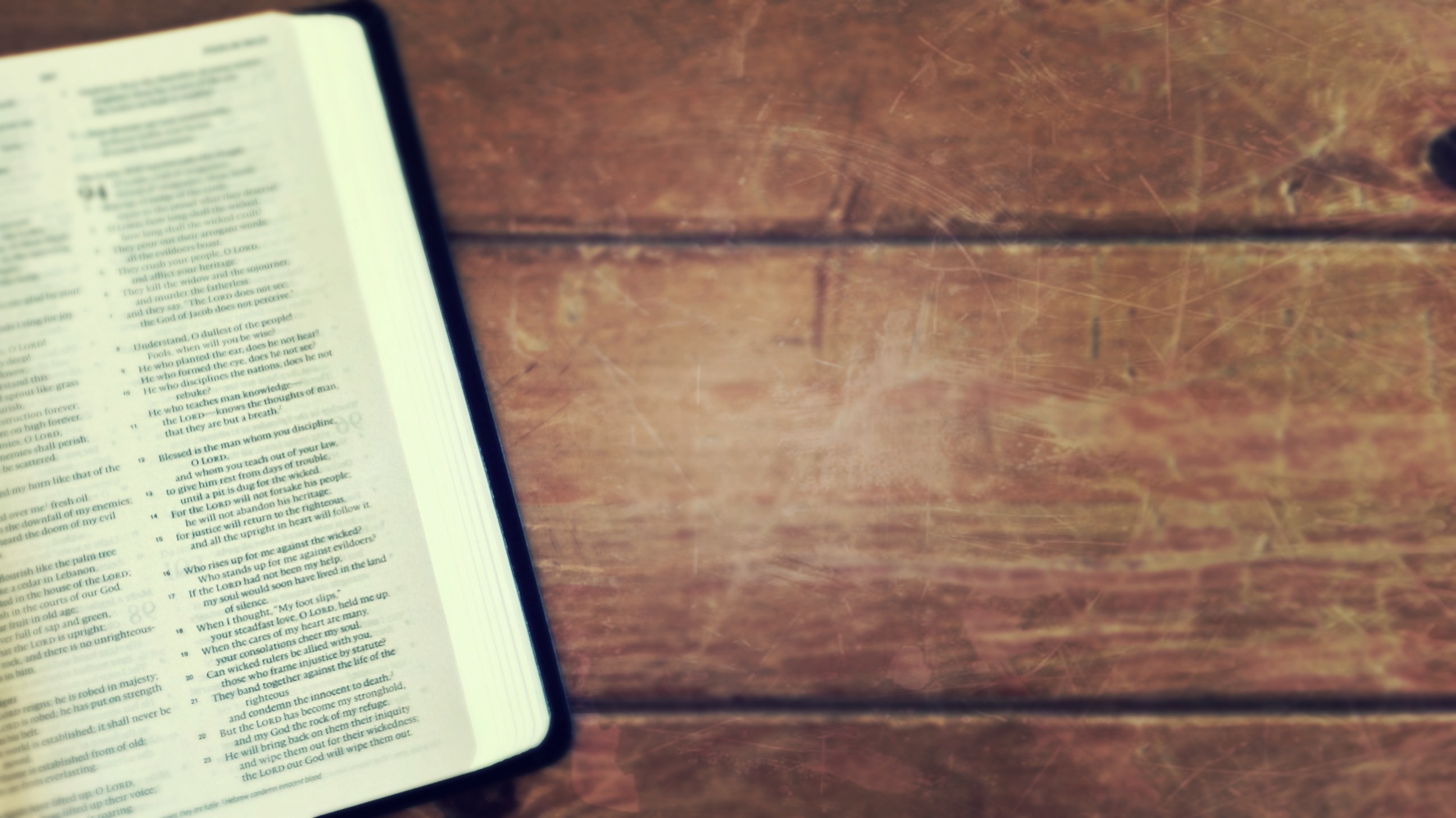 Through him we have also obtained access by faith into this grace in which we stand, and we rejoice in hope of the glory of God.	(Romans 5:2 ESV)

For through him we both have access in one Spirit to the Father. (Ephesians 2:18 ESV)

This was according to the eternal purpose that he has realized in Christ Jesus our Lord, in whom we have boldness and access with confidence through our faith in him. (Ephesians 3:11-12 ESV)
IV. Theological Significance:
As our Great High Priest, Jesus is what all the OT Priesthood and Sacrificial System was preparing us for
As our Great High Priest, Jesus is the Better Priest and the Better Sacrifice
As our Great High Priest, Jesus is our only hope to draw near to God: (Rom 5:2; Eph 2:18; 3:12)
Jesus does his High Priestly work to make away for sinners to draw near to their Holy God (Heb 4:16; 7:25; 10:1, 22; 11:6; 12:18, 22)
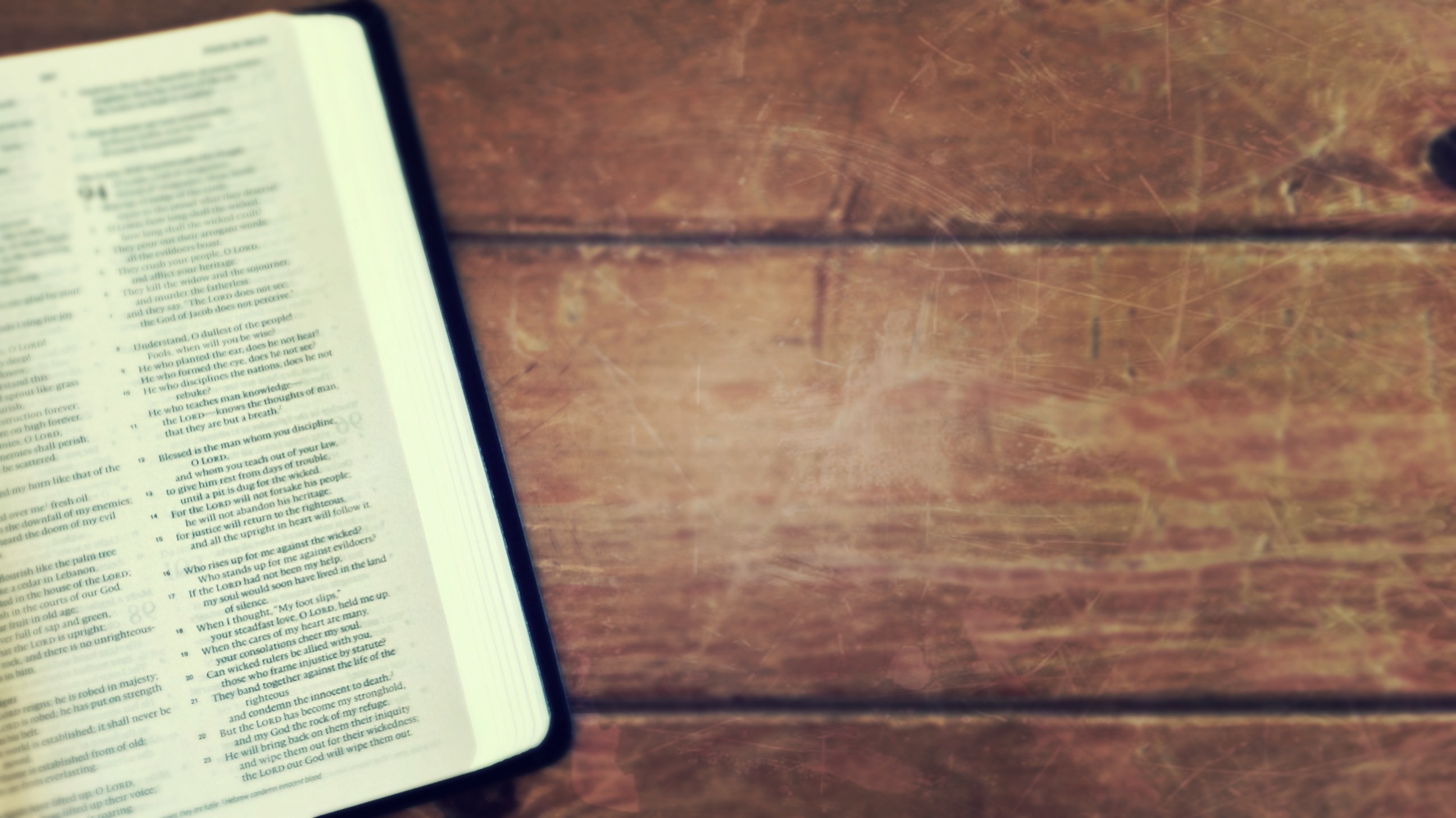 Let us then with confidence draw near to the throne of grace, that we may receive mercy and find grace to help in time of need. 

(Hebrews 4:16 ESV)
IV. Theological Significance:
As our Great High Priest, Jesus is what all the OT Priesthood and Sacrificial System was preparing us for
As our Great High Priest, Jesus is the Better Priest and the Better Sacrifice
As our Great High Priest, Jesus is our only hope to draw near to God: (Rom 5:2; Eph 2:18; 3:12)
Jesus does his High Priestly work to make away for sinners to draw near to their Holy God (Heb 4:16; 7:25; 10:1, 22; 11:6; 12:18, 22)
Jesus is our One Mediator (1 Tim 2:5; 1 John 2:1)
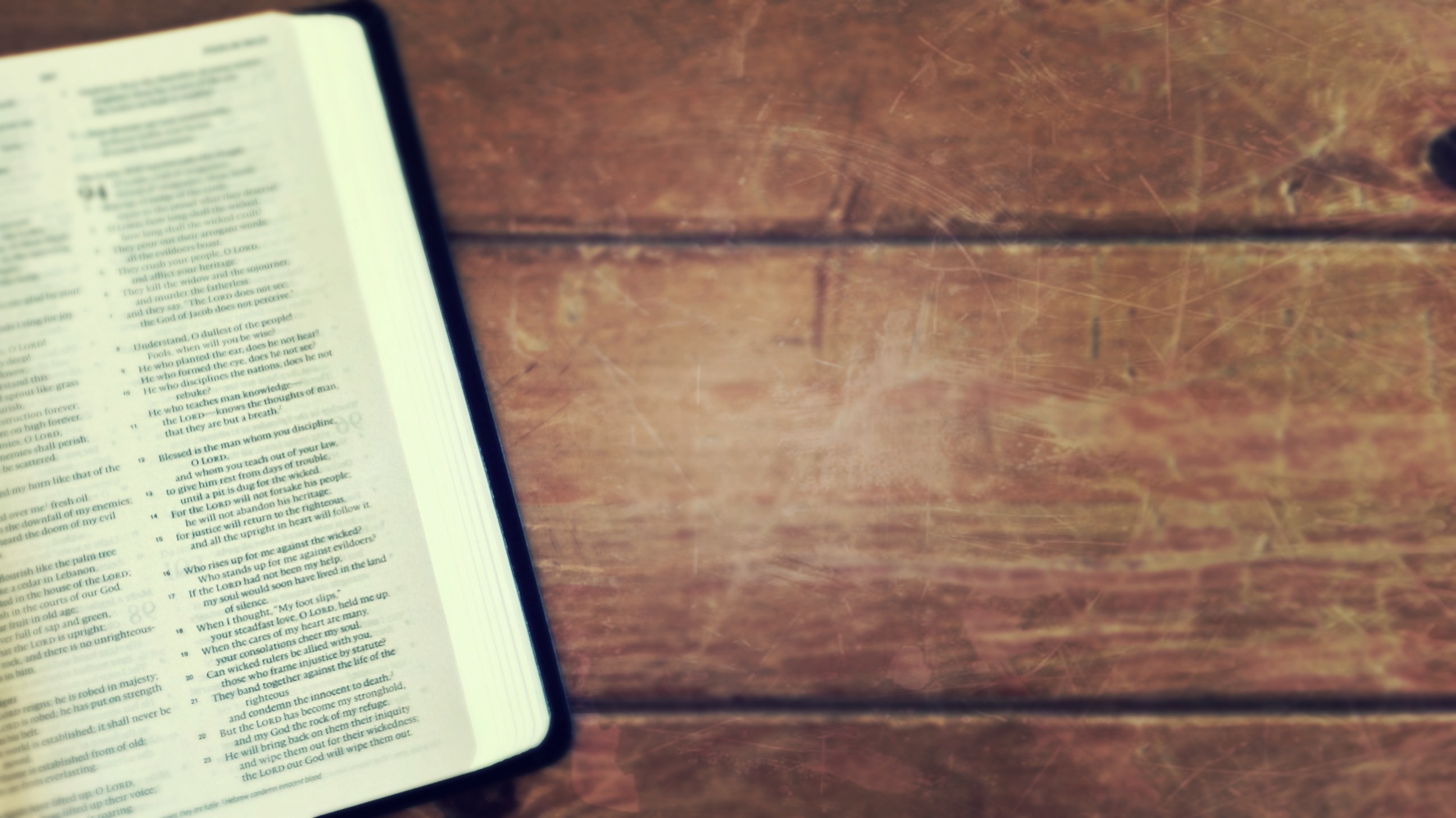 For there is one God, and there is one mediator between God and men, the man Christ Jesus,	

(1 Timothy 2:5 ESV)
IV. Theological Significance:
As our Great High Priest, Jesus is what all the OT Priesthood and Sacrificial System was preparing us for
As our Great High Priest, Jesus is the Better Priest and the Better Sacrifice
As our Great High Priest, Jesus is our only hope to draw near to God: (Rom 5:2; Eph 2:18; 3:12)
Jesus does his High Priestly work to make away for sinners to draw near to their Holy God (Heb 4:16; 7:25; 10:1, 22; 11:6; 12:18, 22)
Jesus is our One Mediator (1 Tim 2:5; 1 John 2:1)
He is interceding on our behalf (Rom 8:34)
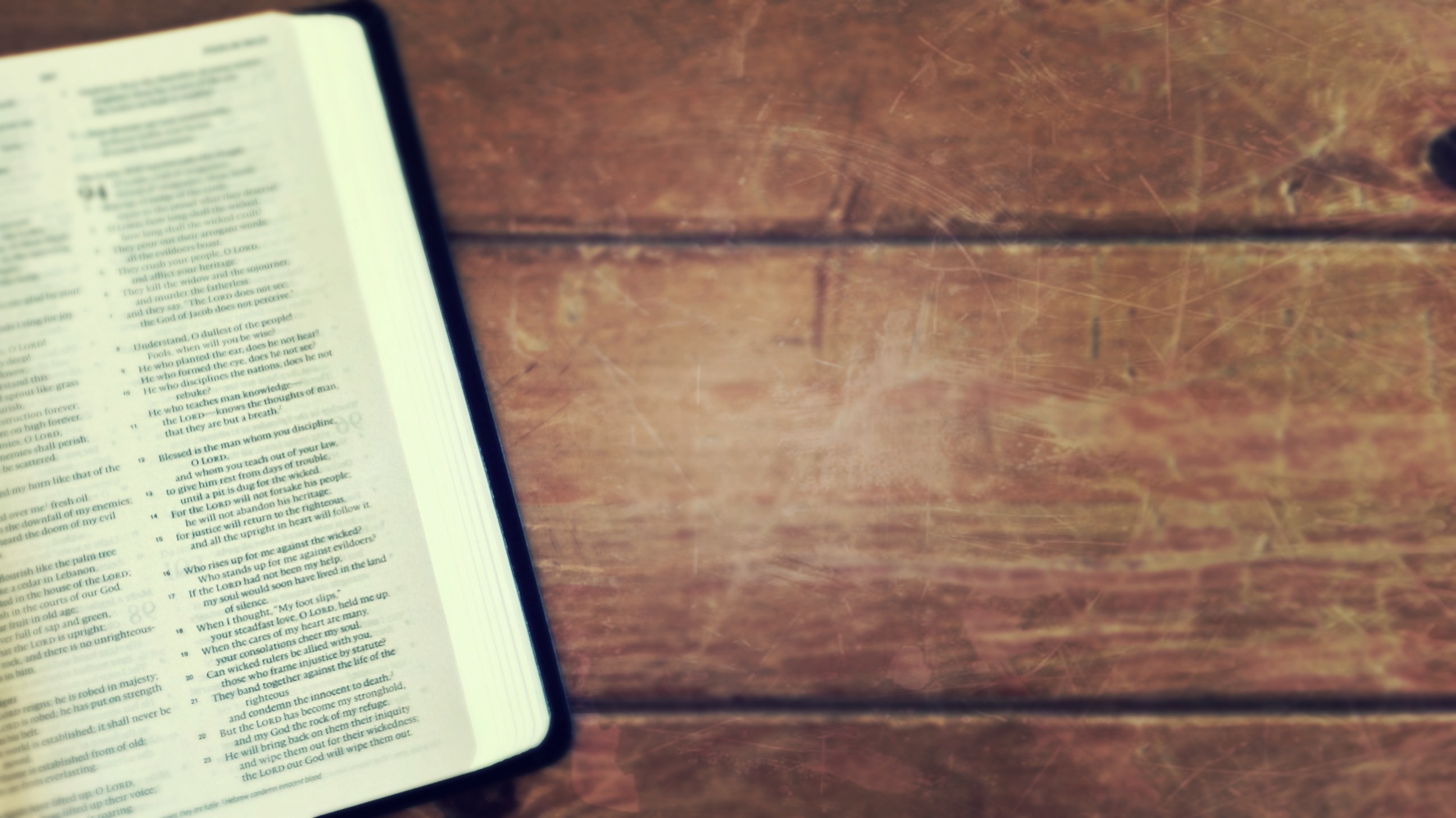 Who is to condemn? Christ Jesus is the one who died—more than that, who was raised—who is at the right hand of God, who indeed is interceding for us.	

(Romans 8:34 ESV)
IV. Theological Significance:
As our Great High Priest, Jesus is what all the OT Priesthood and Sacrificial System was preparing us for
As our Great High Priest, Jesus is the Better Priest and the Better Sacrifice
As our Great High Priest, Jesus is our only hope to draw near to God: (Rom 5:2; Eph 2:18; 3:12)
Jesus does his High Priestly work to make away for sinners to draw near to their Holy God (Heb 4:16; 7:25; 10:1, 22; 11:6; 12:18, 22)
Jesus is our One Mediator (1 Tim 2:5; 1 John 2:1)
He is interceding on our behalf (Rom 8:34)
Jesus is our One Reconciler (2 Cor 5:17-21)
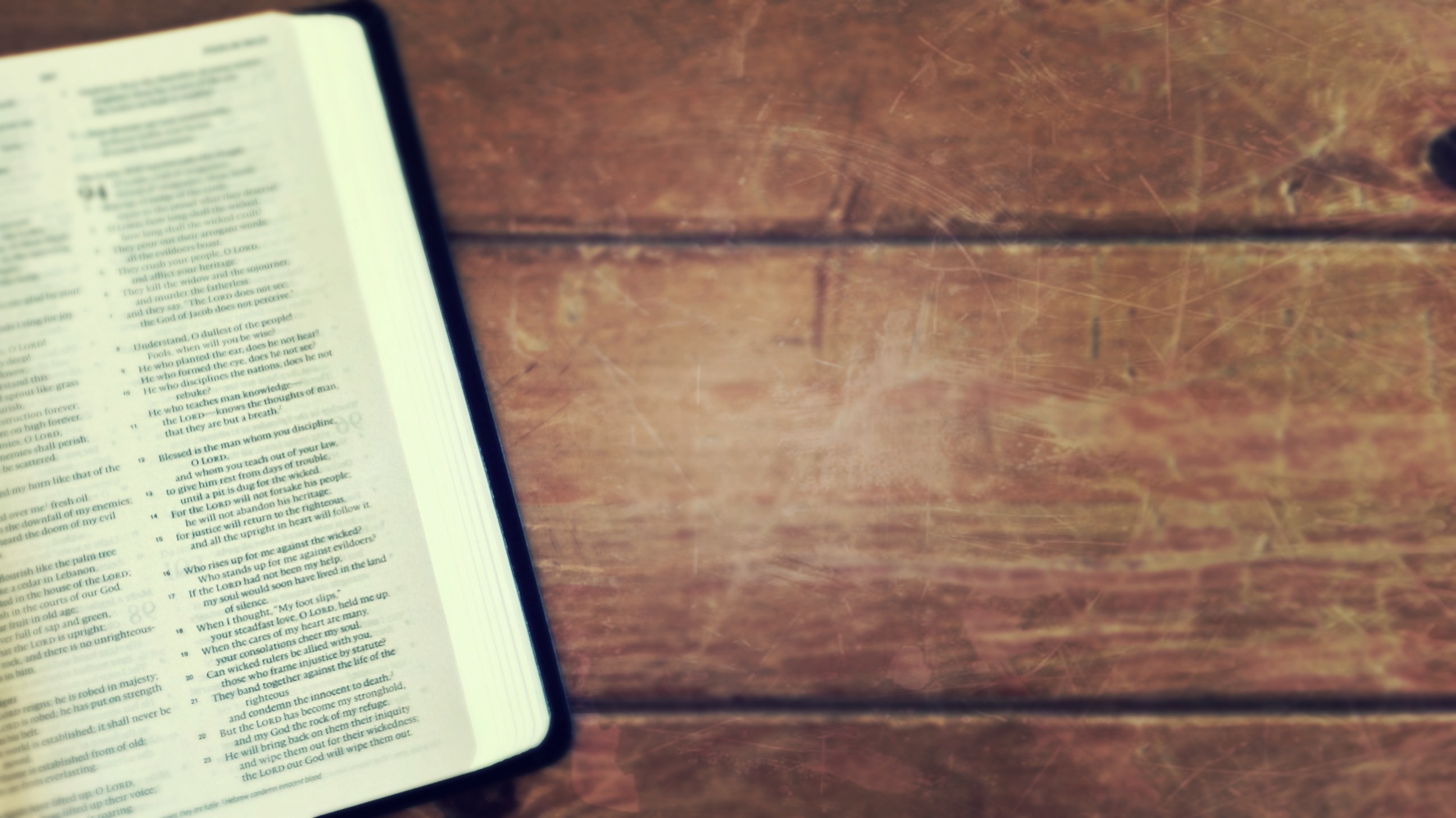 Therefore, if anyone is in Christ, he is a new creation. The old has passed away; behold, the new has come. All this is from God, who through Christ reconciled us to himself and gave us the ministry of reconciliation; that is, in Christ God was reconciling the world to himself, not counting their trespasses against them, and entrusting to us the message of reconciliation. Therefore, we are ambassadors for Christ, God making his appeal through us. We implore you on behalf of Christ, be reconciled to God. For our sake he made him to be sin who knew no sin, so that in him we might become the righteousness of God.	
(2 Corinthians 5:17-21 ESV)
IV. Theological Significance:
As our Great High Priest, Jesus is what all the OT Priesthood and Sacrificial System was preparing us for
As our Great High Priest, Jesus is the Better Priest and the Better Sacrifice
As our Great High Priest, Jesus is our only hope to draw near to God: (Rom 5:2; Eph 2:18; 3:12)
Jesus does his High Priestly work to make away for sinners to draw near to their Holy God (Heb 4:16; 7:25; 10:1, 22; 11:6; 12:18, 22)
Jesus is our One Mediator (1 Tim 2:5; 1 John 2:1)
He is interceding on our behalf (Rom 8:34)
Jesus is our One Reconciler (2 Cor 5:17-21)
Jesus makes way for the New Covenant (Heb 8:6)
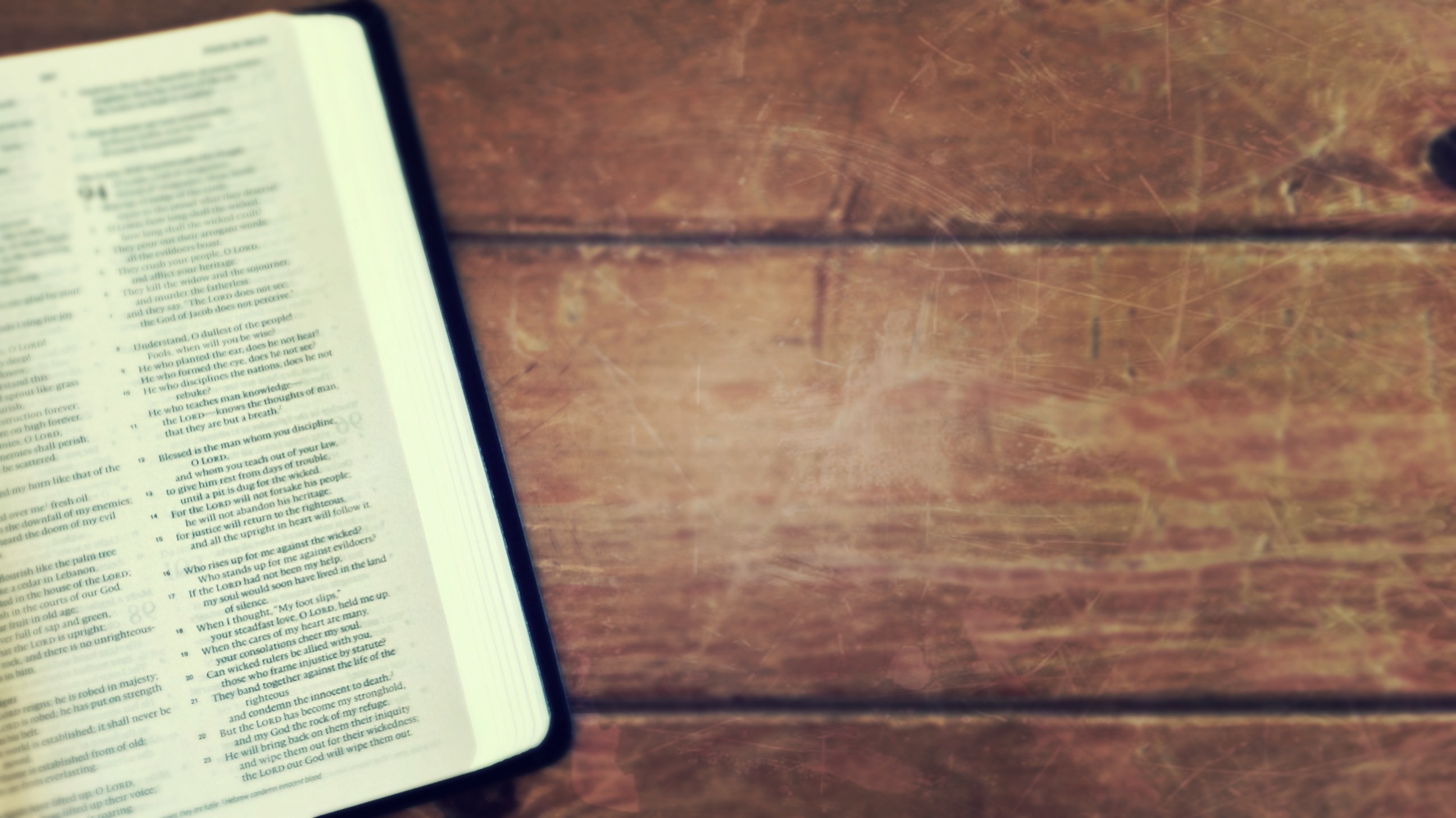 But as it is, Christ has obtained a ministry that is as much more excellent than the old as the covenant he mediates is better, since it is enacted on better promises. For if that first covenant had been faultless, there would have been no occasion to look for a second.	In speaking of a new covenant, he makes the first one obsolete. And what is becoming obsolete and growing old is ready to vanish away. 

(Hebrews 8:6-7, 13 ESV)
IV. Theological Significance:
As our Great High Priest, Jesus is what all the OT Priesthood and Sacrificial System was preparing us for
As our Great High Priest, Jesus is the Better Priest and the Better Sacrifice
As our Great High Priest, Jesus is our only hope to draw near to God: (Rom 5:2; Eph 2:18; 3:12)
Jesus does his High Priestly work to make away for sinners to draw near to their Holy God (Heb 4:16; 7:25; 10:1, 22; 11:6; 12:18, 22)
Jesus is our One Mediator (1 Tim 2:5; 1 John 2:1)
He is interceding on our behalf (Rom 8:34)
Jesus is our One Reconciler (2 Cor 5:17-21)
Jesus makes way for the New Covenant (Heb 8:6)
Jesus’ priestly work institutes a better covenant
IV. Theological Significance:
As our Great High Priest, Jesus is what all the OT Priesthood and Sacrificial System was preparing us for
As our Great High Priest, Jesus is the Better Priest and the Better Sacrifice
As our Great High Priest, Jesus is our only hope to draw near to God: (Rom 5:2; Eph 2:18; 3:12)
Jesus does his High Priestly work to make away for sinners to draw near to their Holy God (Heb 4:16; 7:25; 10:1, 22; 11:6; 12:18, 22)
Jesus is our One Mediator (1 Tim 2:5; 1 John 2:1)
He is interceding on our behalf (Rom 8:34)
Jesus is our One Reconciler (2 Cor 5:17-21)
Jesus makes way for the New Covenant (Heb 8:6)
Jesus’ priestly work institutes a better covenant
Immediate to the Lord
IV. Theological Significance:
As our Great High Priest, Jesus is what all the OT Priesthood and Sacrificial System was preparing us for
As our Great High Priest, Jesus is the Better Priest and the Better Sacrifice
As our Great High Priest, Jesus is our only hope to draw near to God: (Rom 5:2; Eph 2:18; 3:12)
Jesus does his High Priestly work to make away for sinners to draw near to their Holy God (Heb 4:16; 7:25; 10:1, 22; 11:6; 12:18, 22)
Jesus is our One Mediator (1 Tim 2:5; 1 John 2:1)
He is interceding on our behalf (Rom 8:34)
Jesus is our One Reconciler (2 Cor 5:17-21)
Jesus makes way for the New Covenant (Heb 8:6)
Jesus’ priestly work institutes a better covenant 
Immediate to the Lord
Full payment of sins
IV. Theological Significance:
As our Great High Priest, Jesus is what all the OT Priesthood and Sacrificial System was preparing us for
As our Great High Priest, Jesus is the Better Priest and the Better Sacrifice
As our Great High Priest, Jesus is our only hope to draw near to God: (Rom 5:2; Eph 2:18; 3:12)
Jesus does his High Priestly work to make away for sinners to draw near to their Holy God (Heb 4:16; 7:25; 10:1, 22; 11:6; 12:18, 22)
Jesus is our One Mediator (1 Tim 2:5; 1 John 2:1)
He is interceding on our behalf (Rom 8:34)
Jesus is our One Reconciler (2 Cor 5:17-21)
Jesus makes way for the New Covenant (Heb 8:6)
Jesus’ priestly work institutes a better covenant 
Immediate to the Lord
Full payment of sins
New means the old is completed and obsolete (Jer 31:31ff; Heb 8:7)
IV. Theological Significance:
As our Great High Priest, Jesus is what all the OT Priesthood and Sacrificial System was preparing us for
As our Great High Priest, Jesus is the Better Priest and the Better Sacrifice
As our Great High Priest, Jesus is our only hope to draw near to God: (Rom 5:2; Eph 2:18; 3:12)
Jesus does his High Priestly work to make away for sinners to draw near to their Holy God (Heb 4:16; 7:25; 10:1, 22; 11:6; 12:18, 22)
Jesus is our One Mediator (1 Tim 2:5; 1 John 2:1)
He is interceding on our behalf (Rom 8:34)
Jesus is our One Reconciler (2 Cor 5:17-21)
Jesus makes way for the New Covenant (Heb 8:6)
Jesus’ priestly work institutes a better covenant 
Immediate to the Lord
Full payment of sins
New means the old is completed and obsolete (Jer 31:31ff; Heb 8:7)
The external law becomes internal: The law is written on the heart
IV. Theological Significance:
As our Great High Priest, Jesus is what all the OT Priesthood and Sacrificial System was preparing us for
As our Great High Priest, Jesus is the Better Priest and the Better Sacrifice
As our Great High Priest, Jesus is our only hope to draw near to God: (Rom 5:2; Eph 2:18; 3:12)
Jesus does his High Priestly work to make away for sinners to draw near to their Holy God (Heb 4:16; 7:25; 10:1, 22; 11:6; 12:18, 22)
Jesus is our One Mediator (1 Tim 2:5; 1 John 2:1)
He is interceding on our behalf (Rom 8:34)
Jesus is our One Reconciler (2 Cor 5:17-21)
Jesus makes way for the New Covenant (Heb 8:6)
Jesus’ priestly work institutes a better covenant 
Immediate to the Lord
Full payment of sins
New means the old is completed and obsolete (Jer 31:31ff; Heb 8:7)
The external law becomes internal: The law is written on the heart
Sins removed forever
v. What Does Jesus’ being Our “Great High Priest” Mean for Us?
V. What does This Mean For Us?
V. What does This Mean For Us?
Jesus saves to the uttermost (Heb 7:25)
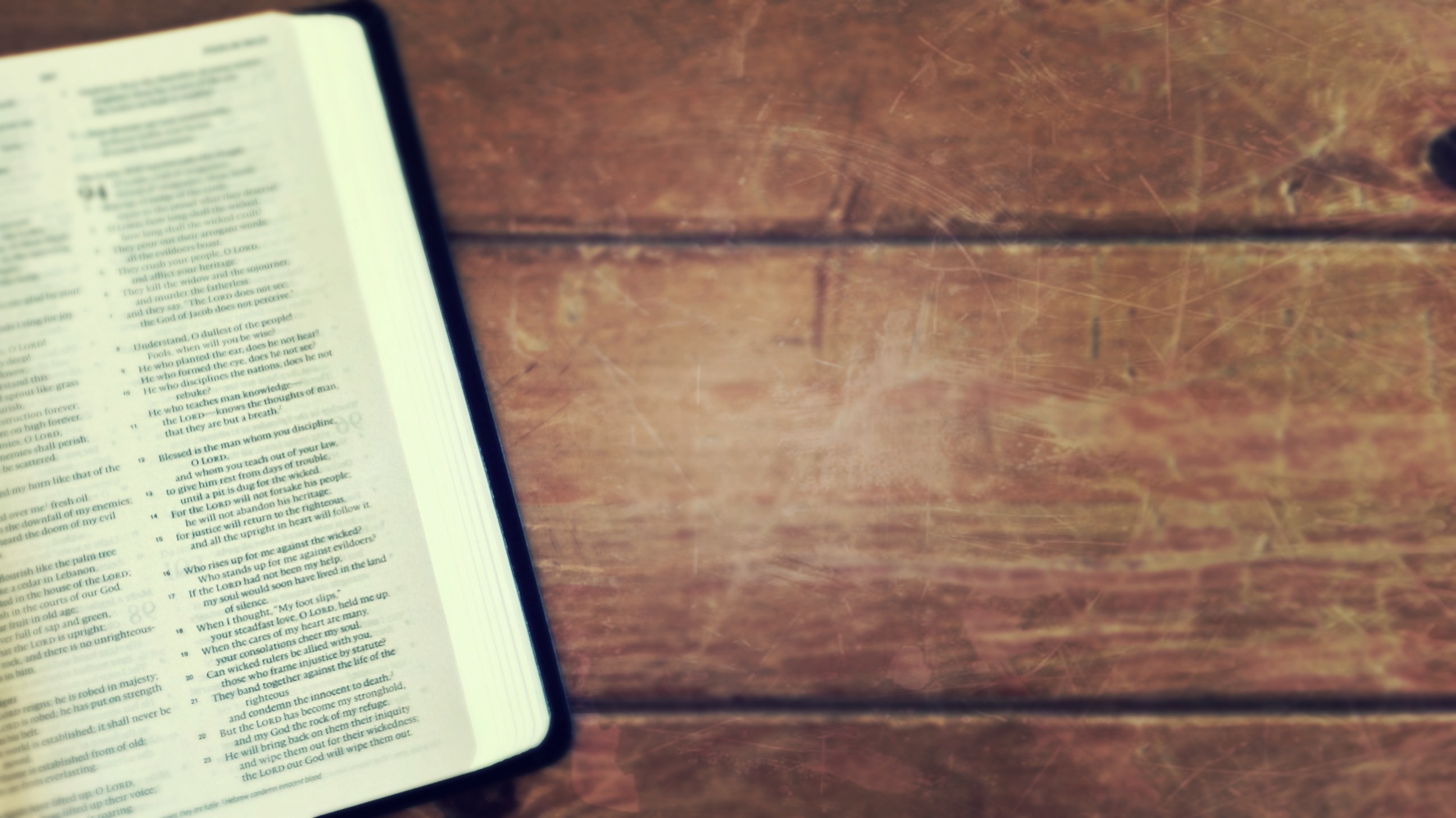 Consequently, he is able to save to the uttermost those who draw near to God through him, since he always lives to make intercession for them.	 

(Hebrews 7:25 ESV)
V. What does This Mean For Us?
Jesus saves to the uttermost (Heb 7:25)
It has been paid
V. What does This Mean For Us?
Jesus saves to the uttermost (Heb 7:25)
It has been paid
See what it has cost
V. What does This Mean For Us?
Jesus saves to the uttermost (Heb 7:25)
It has been paid
See what it has cost
Rejoice in what the Lord has done for you
V. What does This Mean For Us?
Jesus saves to the uttermost (Heb 7:25)
It has been paid
See what it has cost
Rejoice in what the Lord has done for you 
Jesus is praying for us (Heb 7:25)
V. What does This Mean For Us?
Jesus saves to the uttermost (Heb 7:25)
It has been paid
See what it has cost
Rejoice in what the Lord has done for you 
Jesus is praying for us (Heb 7:25)
Jesus can sympathize with us (Heb 4:15)
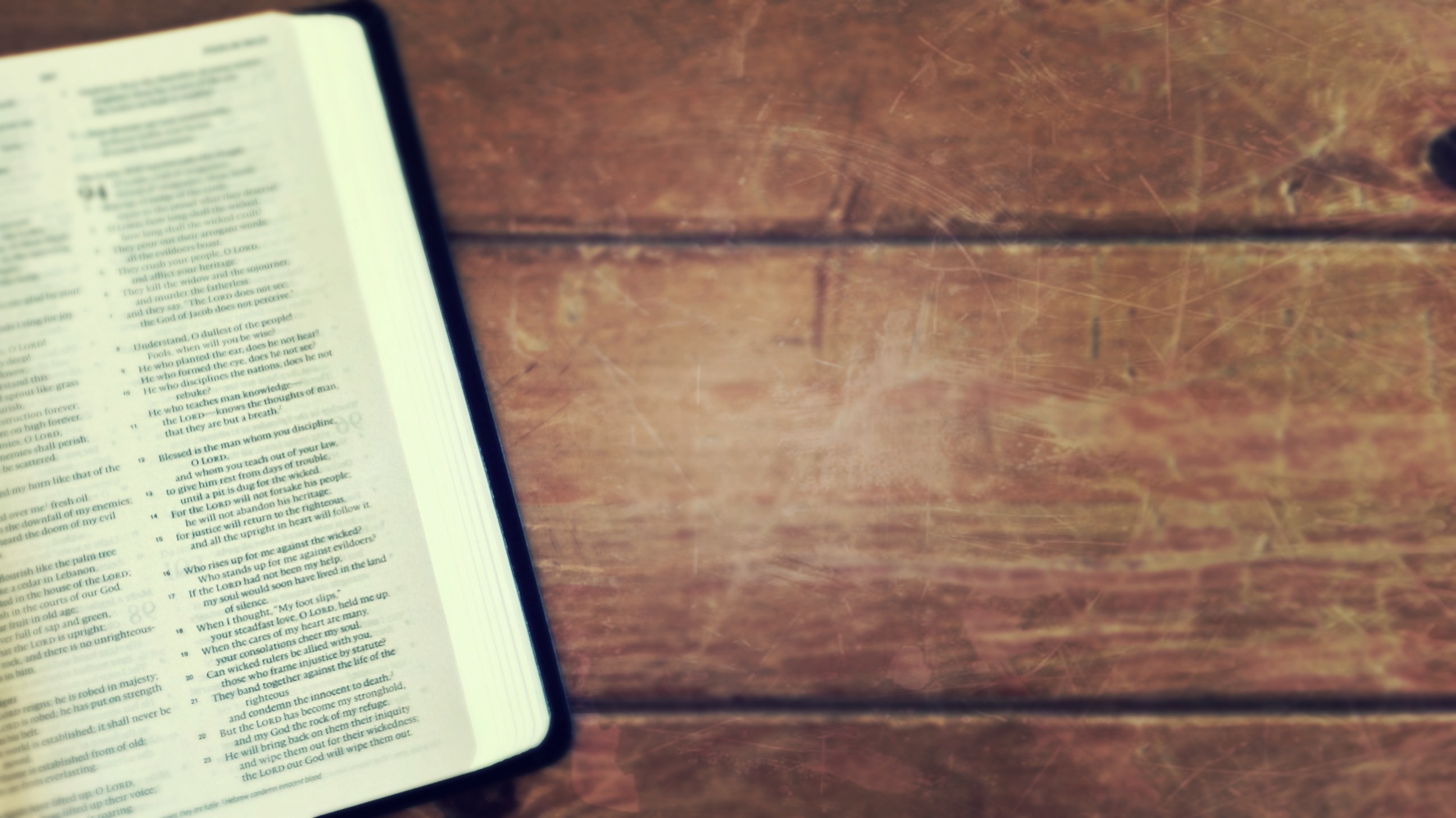 For we do not have a high priest who is unable to sympathize with our weaknesses, but one who in every respect has been tempted as we are, yet without sin.

(Hebrews 4:15 ESV)
V. What does This Mean For Us?
Jesus saves to the uttermost (Heb 7:25)
It has been paid
See what it has cost
Rejoice in what the Lord has done for you 
Jesus is praying for us (Heb 7:25)
Jesus can sympathize with us (Heb 4:15)
You only need one mediator (1 Tim 2:5)
V. What does This Mean For Us?
Jesus saves to the uttermost (Heb 7:25)
It has been paid
See what it has cost
Rejoice in what the Lord has done for you 
Jesus is praying for us (Heb 7:25)
Jesus can sympathize with us (Heb 4:15)
You only need one mediator (1 Tim 2:5)
Jesus brings us to God: Let us draw near with a true heart in full assurance of faith (Heb 10:22)
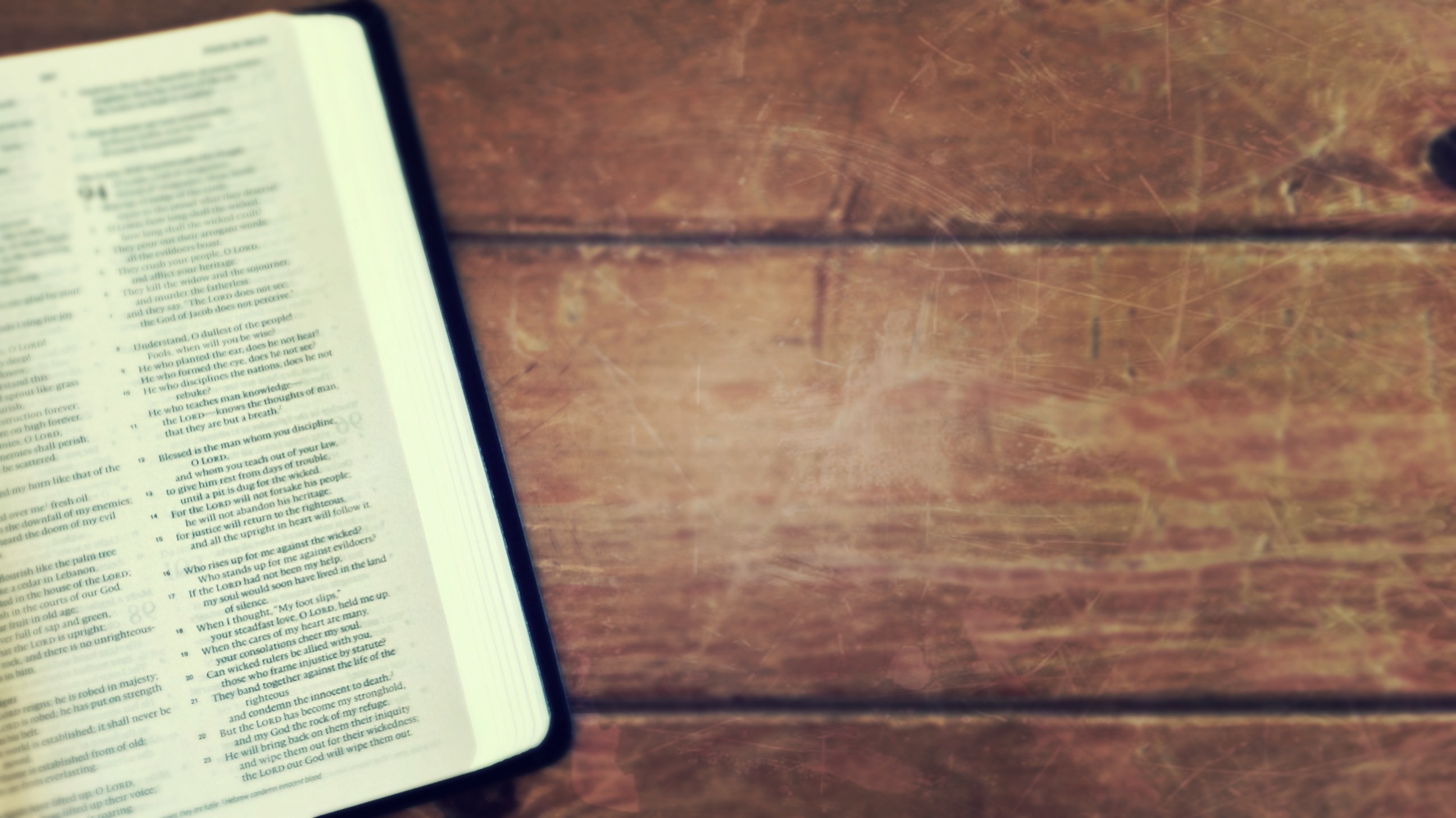 let us draw near with a true heart in full assurance of faith, with our hearts sprinkled clean from an evil conscience and our bodies washed with pure water.	

(Hebrews 10:22 ESV)
V. What does This Mean For Us?
Jesus saves to the uttermost (Heb 7:25)
It has been paid
See what it has cost
Rejoice in what the Lord has done for you 
Jesus is praying for us (Heb 7:25)
Jesus can sympathize with us (Heb 4:15)
You only need one mediator (1 Tim 2:5)
Jesus brings us to God: Let us draw near with a true heart in full assurance of faith (Heb 10:22)
The Lord’s Supper comes alive (Luke 22:14-23)
V. What does This Mean For Us?
Jesus saves to the uttermost (Heb 7:25)
It has been paid
See what it has cost
Rejoice in what the Lord has done for you 
Jesus is praying for us (Heb 7:25)
Jesus can sympathize with us (Heb 4:15)
You only need one mediator (1 Tim 2:5)
Jesus brings us to God: Let us draw near with a true heart in full assurance of faith (Heb 10:22)
The Lord’s Supper comes alive (Luke 22:14-23)
You understand what it means to be a royal priesthood (1 Pet 2:9)
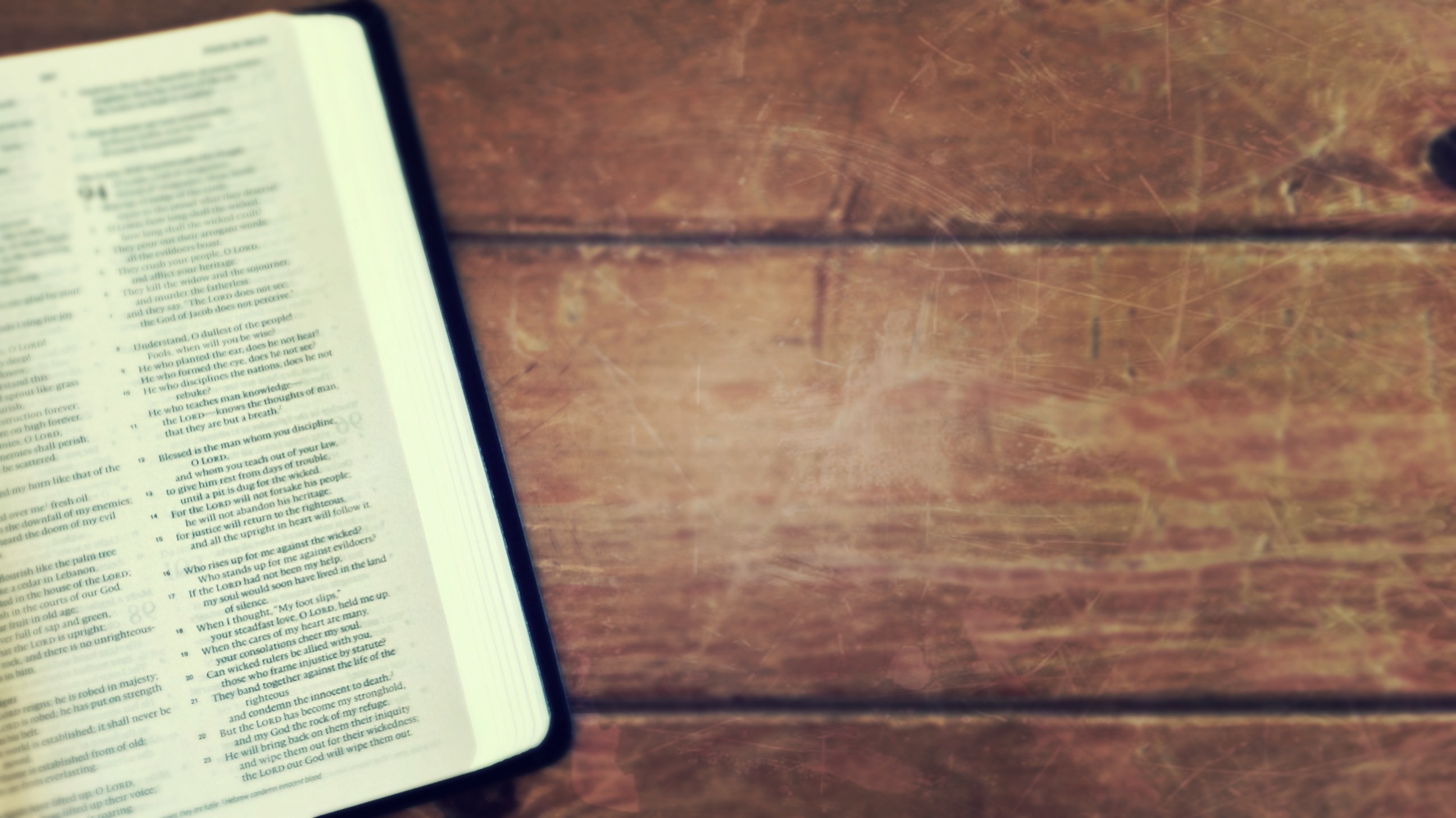 But you are a chosen race, a royal priesthood, a holy nation, a people for his own possession, that you may proclaim the excellencies of him who called you out of darkness into his marvelous light.

(1 Peter 2:9 ESV)
V. What does This Mean For Us?
Jesus saves to the uttermost (Heb 7:25)
It has been paid
See what it has cost
Rejoice in what the Lord has done for you 
Jesus is praying for us (Heb 7:25)
Jesus can sympathize with us (Heb 4:15)
You only need one mediator (1 Tim 2:5)
Jesus brings us to God: Let us draw near with a true heart in full assurance of faith (Heb 10:22)
The Lord’s Supper comes alive (Luke 22:14-23)
You understand what it means to be a royal priesthood (1 Pet 2:9)
You are ministers of reconciliation (1 Cor 5:17-21)
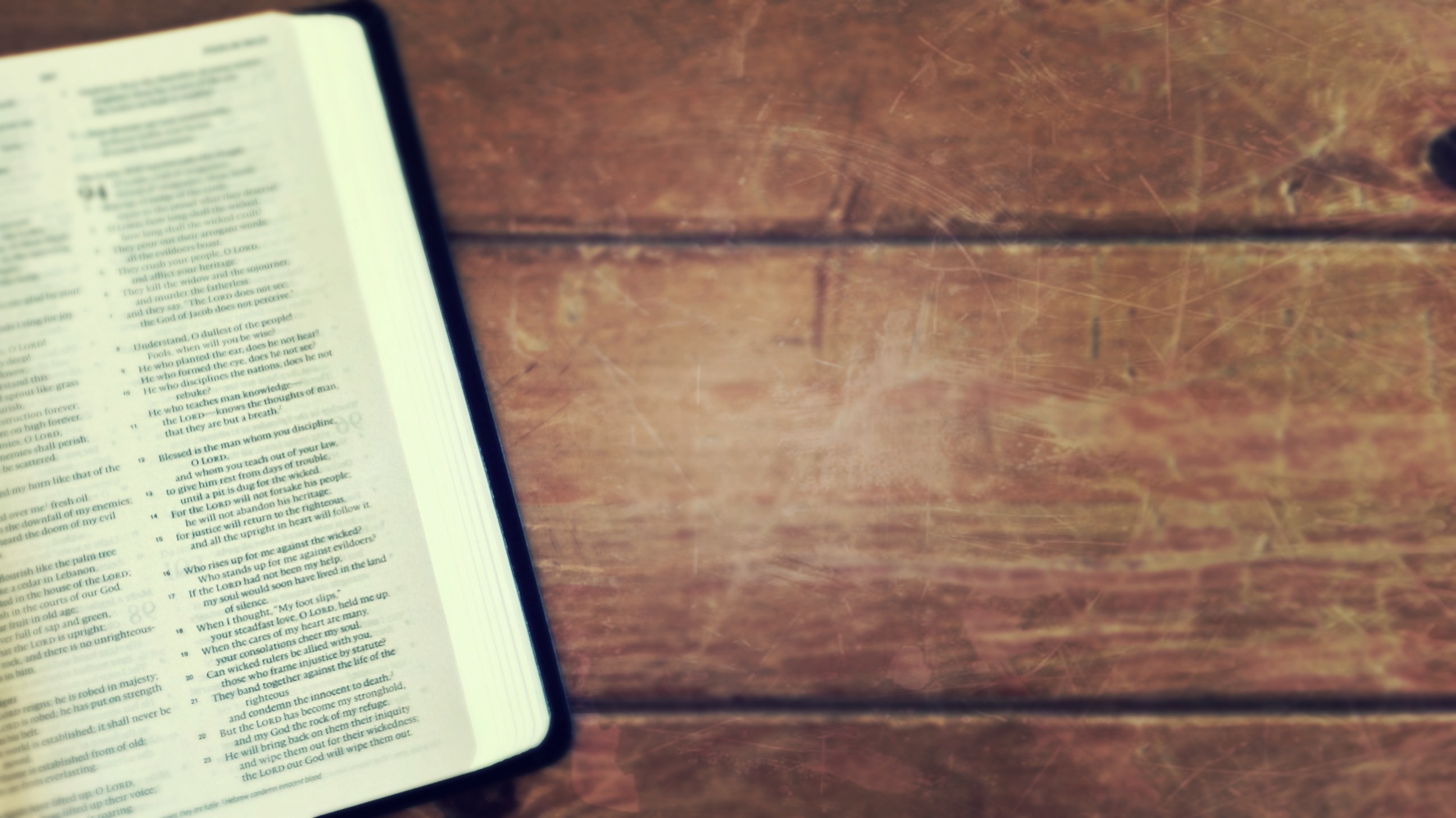 Therefore, if anyone is in Christ, he is a new creation. The old has passed away; behold, the new has come. All this is from God, who through Christ reconciled us to himself and gave us the ministry of reconciliation; that is, in Christ God was reconciling the world to himself, not counting their trespasses against them, and entrusting to us the message of reconciliation. Therefore, we are ambassadors for Christ, God making his appeal through us. We implore you on behalf of Christ, be reconciled to God. For our sake he made him to be sin who knew no sin, so that in him we might become the righteousness of God.	
(2 Corinthians 5:17-21 ESV)
V. What does This Mean For Us?
Jesus saves to the uttermost (Heb 7:25)
It has been paid
See what it has cost
Rejoice in what the Lord has done for you 
Jesus is praying for us (Heb 7:25)
Jesus can sympathize with us (Heb 4:15)
You only need one mediator (1 Tim 2:5)
Jesus brings us to God: Let us draw near with a true heart in full assurance of faith (Heb 10:22)
The Lord’s Supper comes alive (Luke 22:14-23)
You understand what it means to be a royal priesthood (1 Pet 2:9)
You are ministers of reconciliation (1 Cor 5:17-21)
You are called to be spotless (Eph 5:25-27; 1 Tim 6:13-14; 2 Pet 3:13-14)
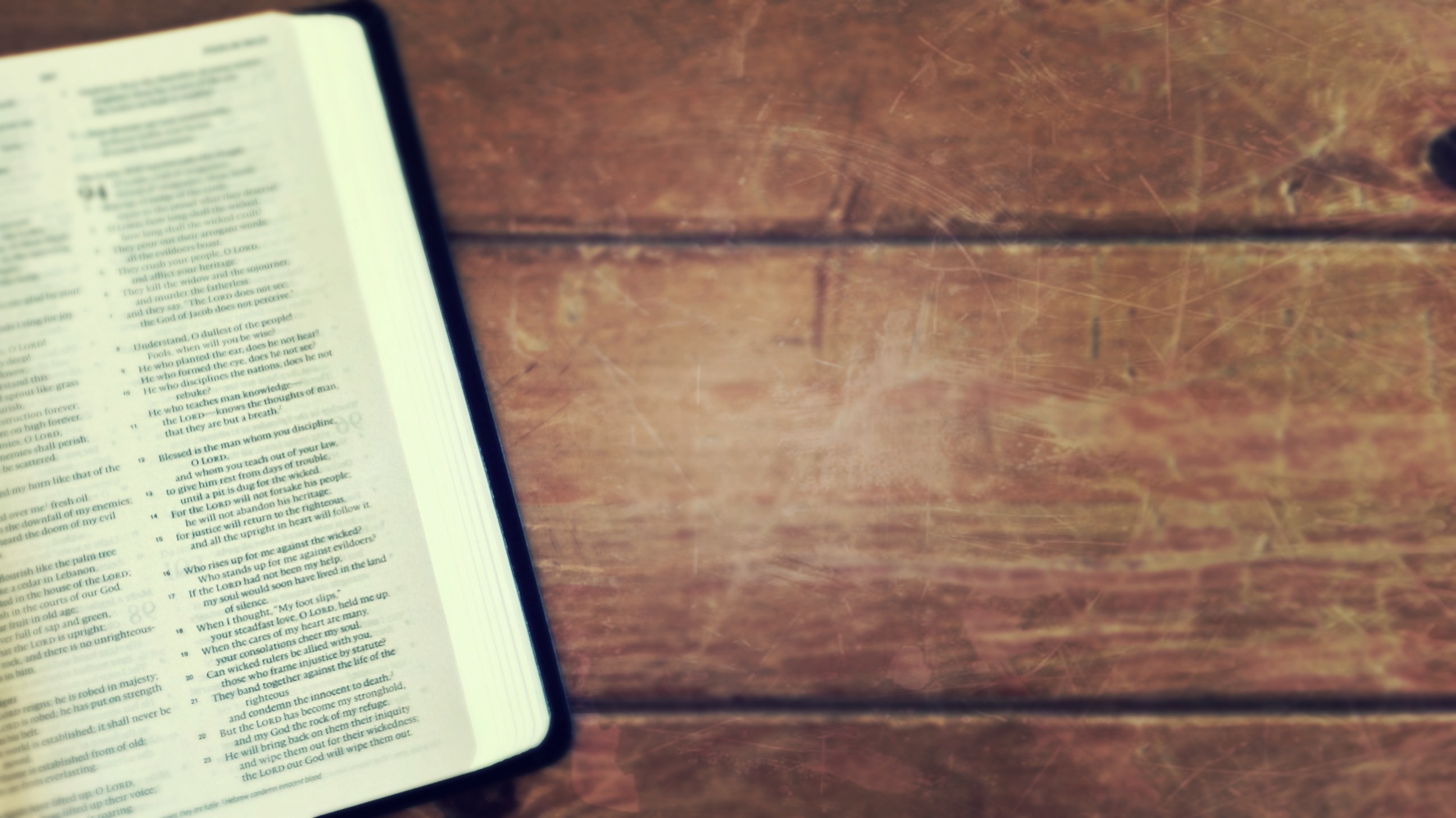 But according to his promise we are waiting for new heavens and a new earth in which righteousness dwells.	Therefore, beloved, since you are waiting for these, be diligent to be found by him without spot or blemish, and at peace.

(2 Peter 3:13-14 ESV)
Bow Down and Worship: For this is Your God
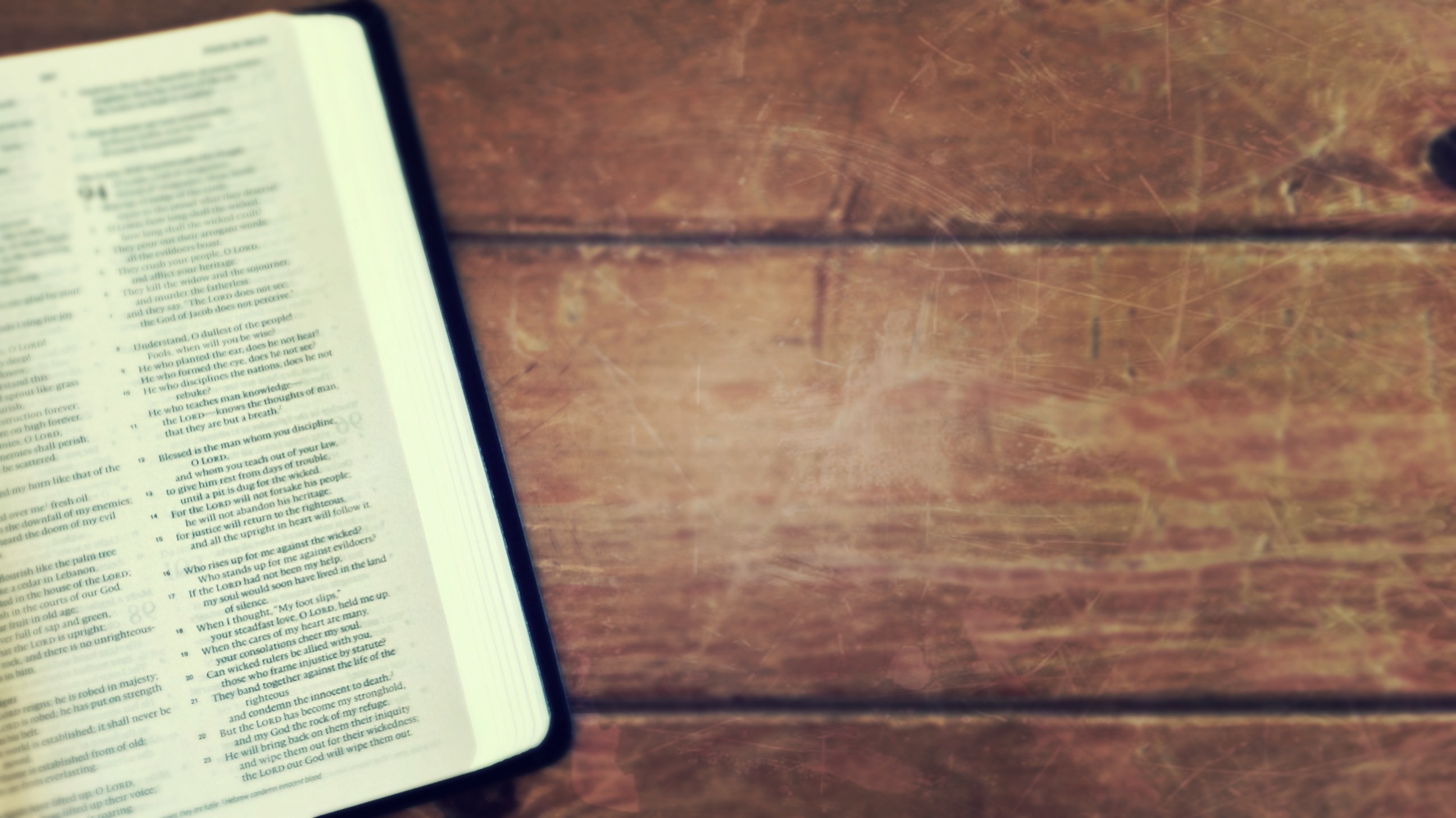 Therefore, brothers, since we have confidence to enter the holy places by the blood of Jesus, by the new and living way that he opened for us through the curtain, that is, through his flesh, and since we have a great priest over the house of God, let us draw near with a true heart in full assurance of faith, with our hearts sprinkled clean from an evil conscience and our bodies washed with pure water.	

(Hebrews 10:19-22 ESV)